আমার কলেজ আমার ঘরে

জীবাণু হতে থাকি  দূরে।
স্বাগতম
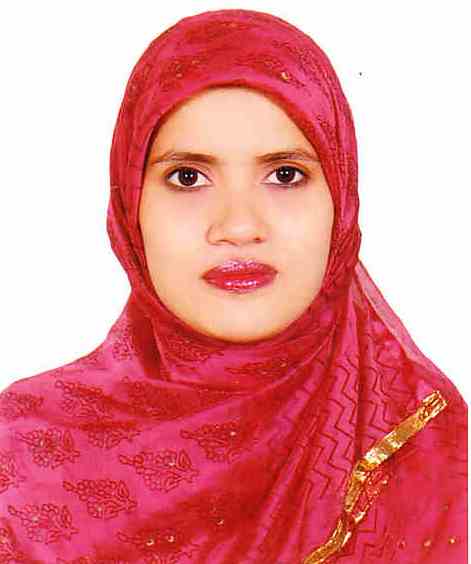 জেবুন্নেছা হেনা
 
প্রভাষক, ভূগোল 

বিপিএটিসি স্কুল এন্ড কলেজ

 বিপিএটিসি, সাভার ঢাকা।
জীবমন্ডল /Atmosphere 

(৯ম অধ্যায়, ১ম পত্র)
যা শেখা  যাবে
 
  জীববৈচিত্র্যের স্থানিক ভিন্নতার কারণ ।

  বাংলাদেশের বিভিন্ন বনাঞ্চল সম্পর্কে বর্ণনা।
 
  ইকোসিস্টেম ও বায়োমের ধারণা ব্যাখ্যা  করা।
বাংলাদেশের বায়োমের বর্ণনা করা যাবে।

 কার্বনচক্র ও নাইট্রোজেন চক্র ব্যাখ্যা করা যাবে এবং 
    
    পরিবেশের স্বাভাবিক ভারসাম্য বজায় রাখতে এদের    
    
    গুরুত্ব বিশ্লেষণ করা যাবে। 

 প্রাকৃতিক পরিবেশের দূষণ, কারণ ও প্রতিরোধের উপায়, 

   স্থানীয়ভাবে বৃষ্টিপাত, তাপমাত্রা, আর্দ্রতা এবং বায়ুপ্রবাহ   

   ব্যাখ্যা  করা যাবে।
পাঠ- ১;  পৃথিবীর জীববৈচিত্র্য
জল, স্থল ও 

অন্তরীক্ষে 

বসবাসরত 

জীবসমুহের মধ্যে 

বিভিন্নতাই 

জীববৈচিত্র্য ।
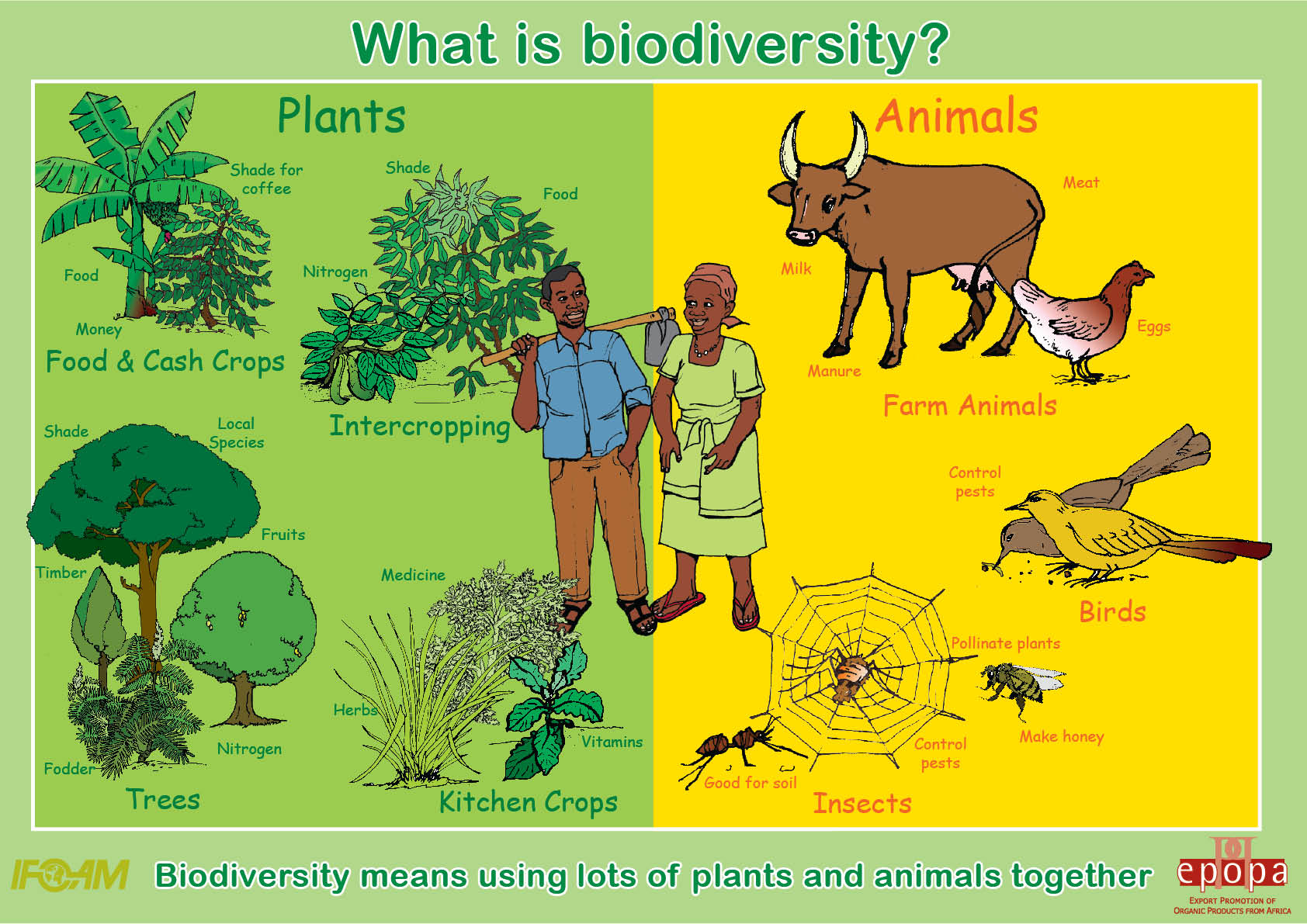 জীববৈচিত্র্যের শ্রেনীবিভাগ
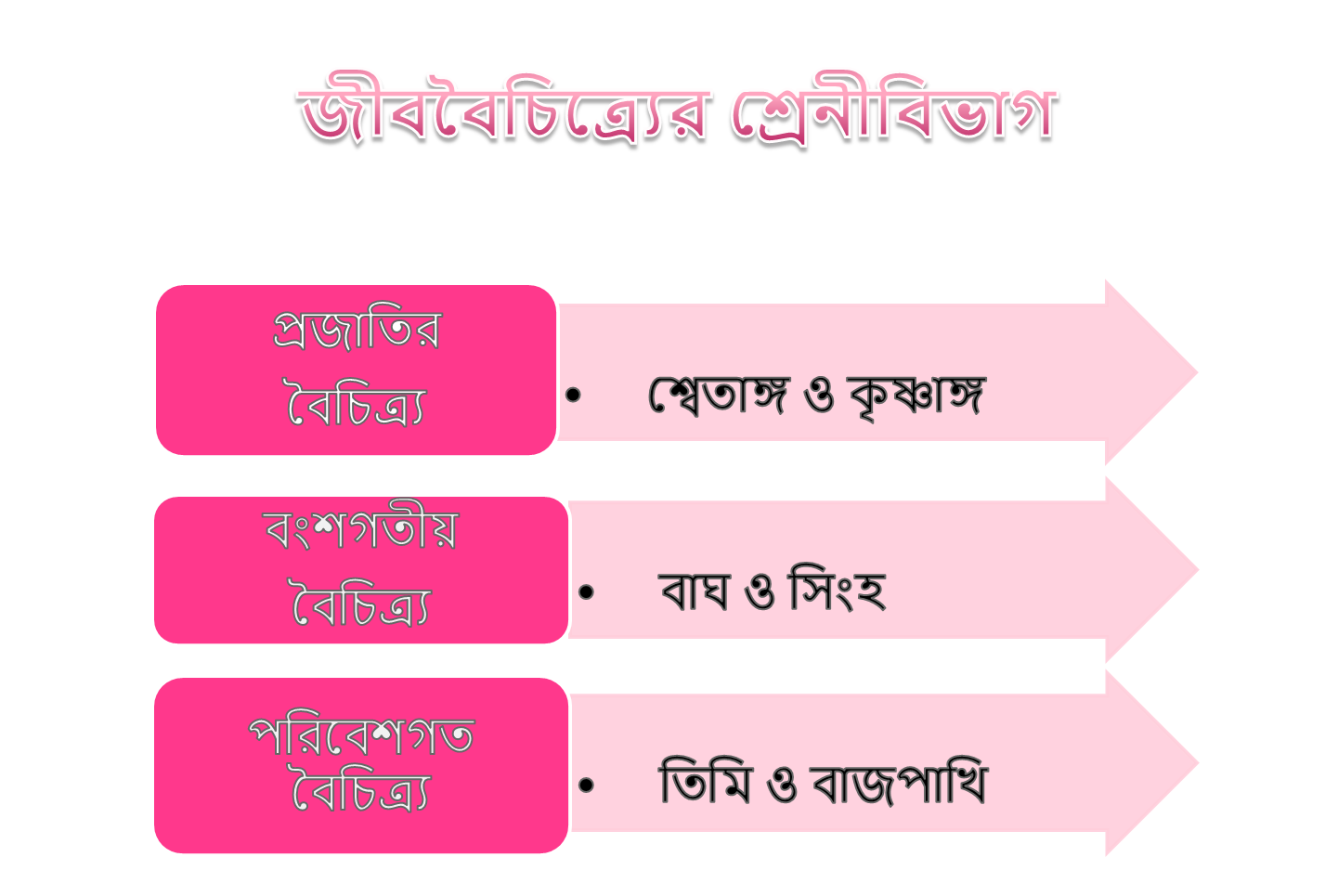 জীববৈচিত্র্যের স্থানিক বিভিন্নতার কারণ
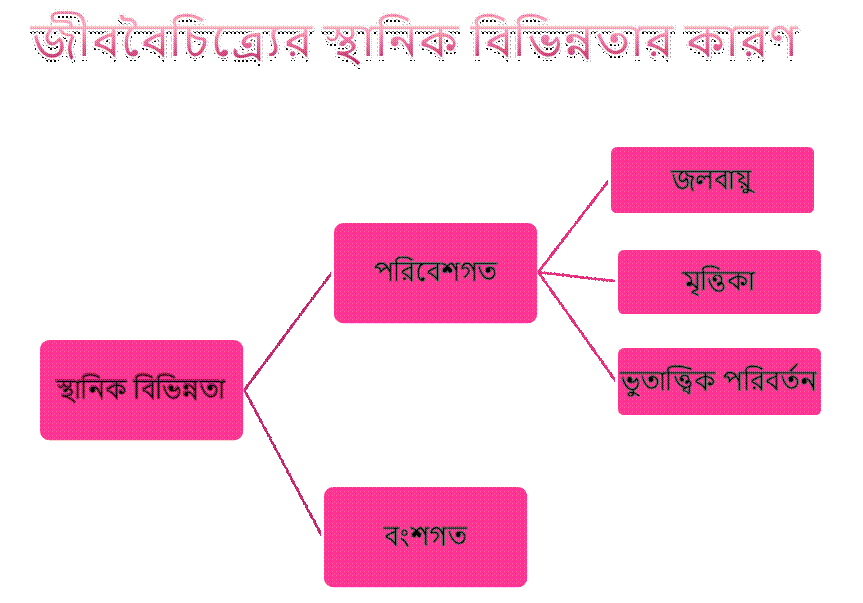 কাজ
জীববৈচিত্র্য সংরক্ষণের উপায়
জীববৈচিত্র্য অঞ্চলঃ Hotspot

জীববৈচিত্র্য হ্রাসের বর্তমান চিত্র
জীববৈচিত্র্য হ্রাসের কারণ 
বাস্তুতান্ত্রিক  কারণ

 প্রাকৃতিক কারণ
 
মানবসৃষ্ট কারণ
জীববৈচিত্র্যের গুরুত্ব
পাঠ-২; বাংলাদেশের বনাঞ্চল
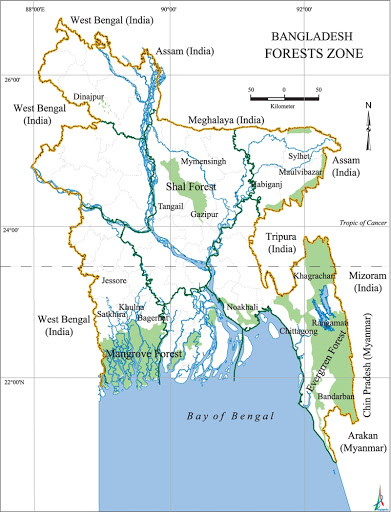 কাজঃ বাংলাদেশের বিভিন্ন বনাঞ্চলের বর্ণনা
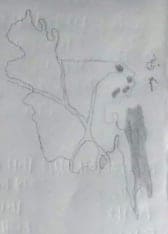 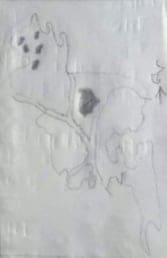 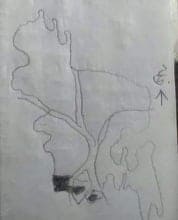 বাংলাদেশের বনজ সম্পদের গুরুত্ব
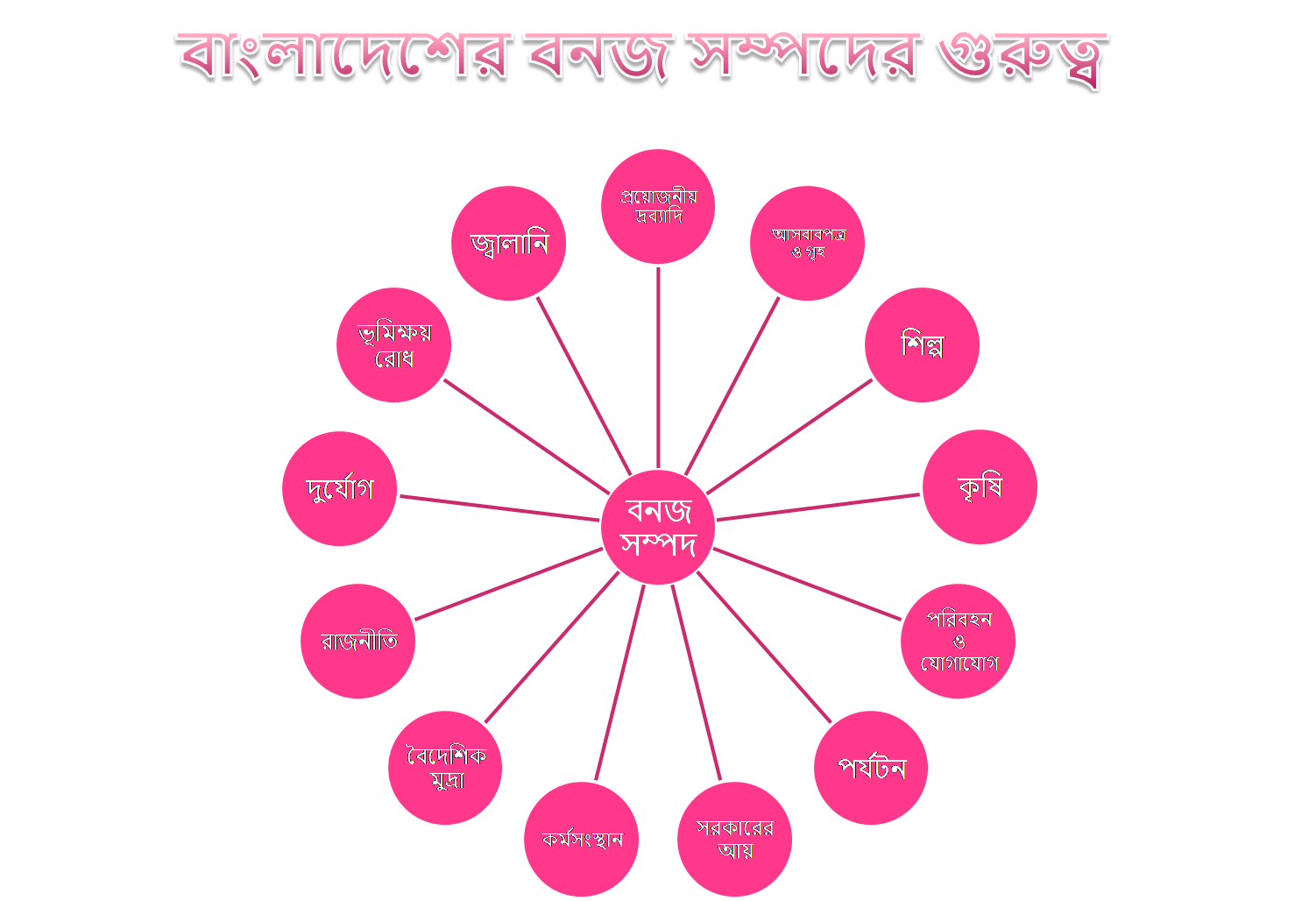 কাজঃ  বাংলাদেশের বনজ সম্পদের  ব্যবহার ও গুরুত্ব
মূল্যায়ন
১|	evsjv‡`‡k cÎSiv e„ÿ i‡q‡Q †Kv_vq? 
	K. PÆMÖvg 	L. wm‡jU 
	M. gaycyi 	N. Lyjbv
৪| নিচের চিত্রটি পর্যবেক্ষণ করে  প্রশ্নগুলোর 
         উত্তর করো।	
	






     A wPwýZ AÂ‡j †Kvb ai‡Yi ebf‚wg   
     †`Lv hvq? 
	K. µvšÍxq wPinwir 
	L. µvšÍxq cZbkxj cÎhy³ 
	M. †mªvZR ebf‚wg ev my›`ieb 
	N. jvjgvB cvnvo
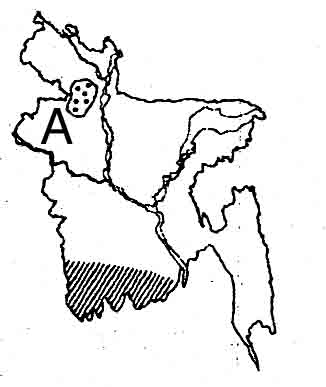 ২|	evsjv‡`‡ki AwaKvsk ebf‚wg †Kvb    
     AÂ‡j †`Lv hvq? 
	
     K. mgf‚wg AÂ‡j	    L. D”Pf‚wg  AÂ‡j 
	M. DcK‚jxq AÂ‡j    N. wbgœf‚wg‡Z 

৩|	µvšÍxq cÎ cZbkxj ebf‚wgi cÖavb 
     e„ÿ Kx? 
	
     K. †gnMwb e„ÿ 	L. Mivb e„ÿ 
	M. MRvwi e„ÿ 	N. †MIqv e„ÿ
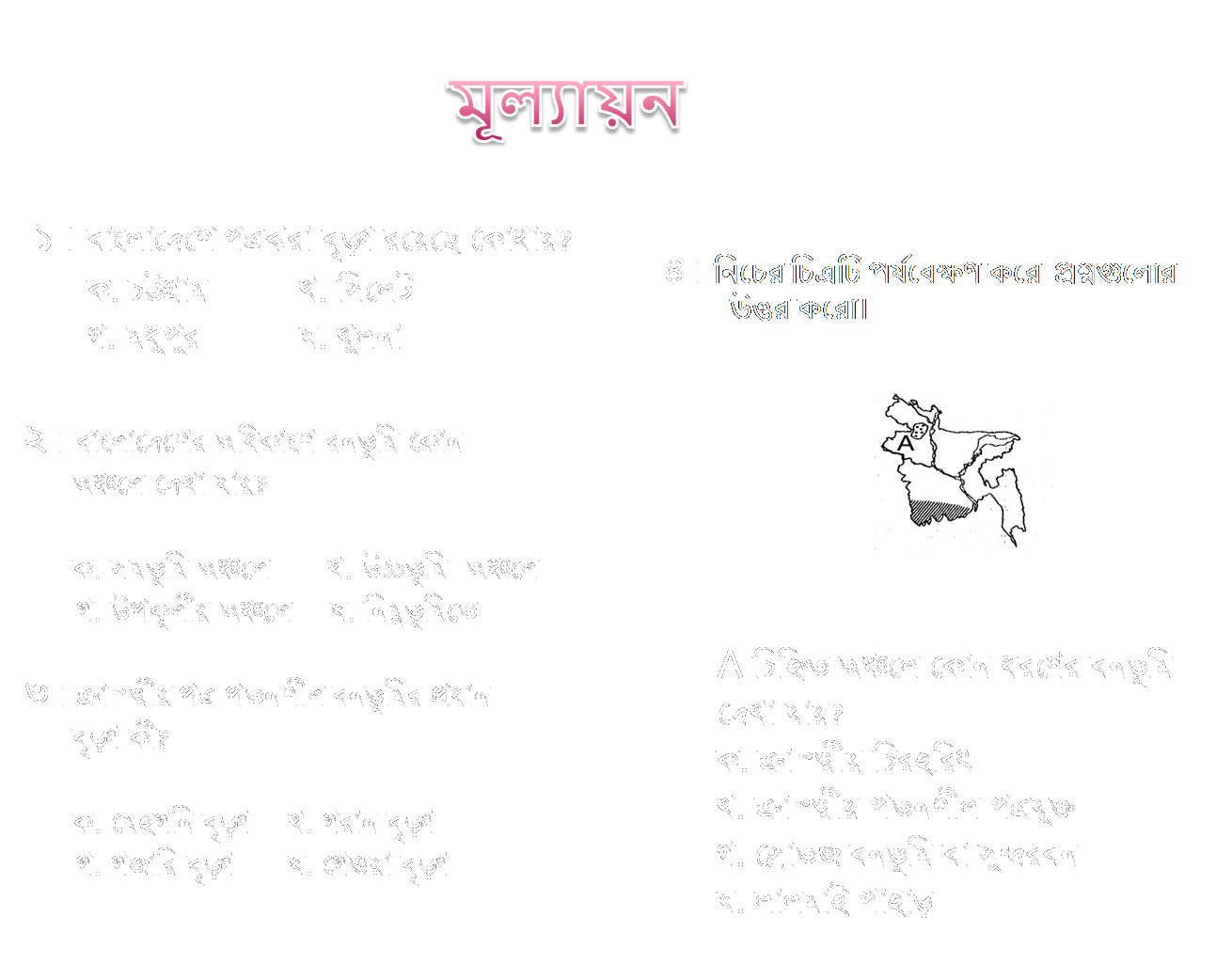 মূল্যায়ন
৫। wewcGwUwm ¯‹zj GÛ K‡j‡Ri wKQz QvÎ বনভূমির Dci cÖwZ‡e`b     
      wjLvi Kv‡R 1g av‡c †`‡ki cwðg DcK‚‡j hvq, 2q av‡c hvq  
      iscyi I gaycyi Ges 3q av‡c Zviv cve©Z¨ PÆMÖvg cwi`k©b K‡i| 
	
    K. বাংলাদেশের বনভূমির পরিমাণ কত ? 	                                                  1
	L. বনভূমির কীভাবে অর্থনীতিতে ভূমিকা রাখে?                                               ২
	M. QvÎiv 1g av‡c †h ai‡Yi বনভূমি †`L‡Z †c‡jv Zv e¨vL¨v Ki| 	     3
	N. wkÿv_©x‡`i 2q I 3q av‡c cwi`k©bK…Z বনভূমির ˆemv`„k¨ Zz‡j ai|     ৪
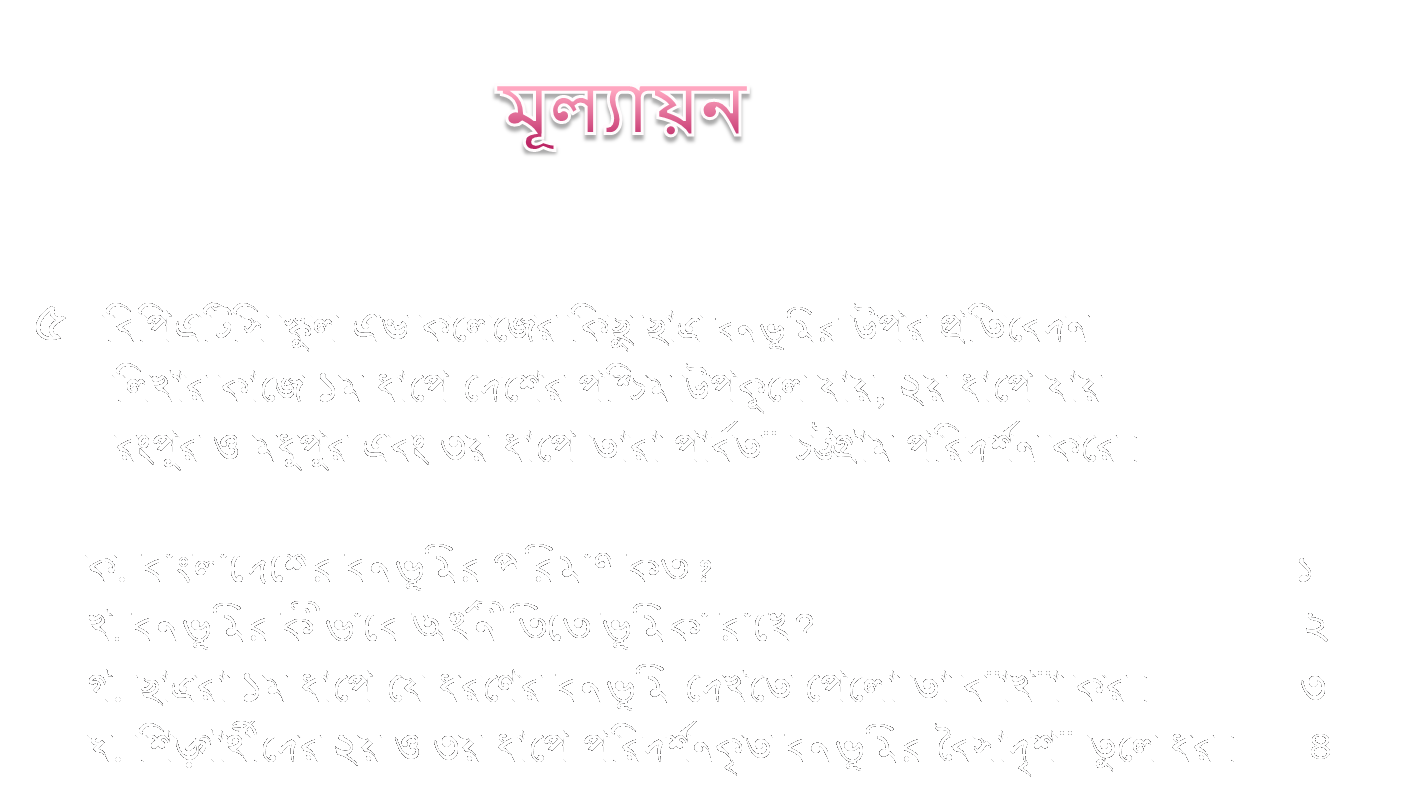 পাঠ-৩; ইকোসিস্টেম ও বায়োম
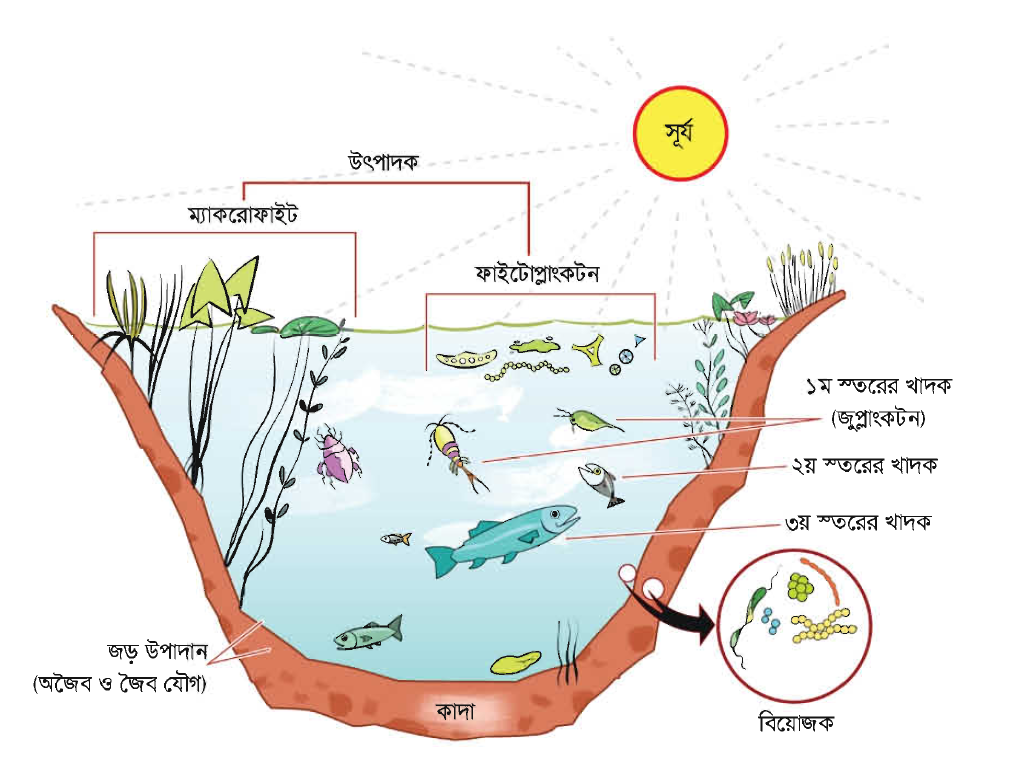 কোন নির্দিষ্ট এলাকায় সকল সজীব উপাদানসমূহের এবং তার সাথে সে  স্থানের
সকল অজীব উপাদানসমূহের পারস্পরিক ক্রিয়া প্রতিক্রিয়াকে একত্রে
 ইকোসিস্টেম বা বাস্তুতন্ত্র বলে।
ইকোসিস্টেমের উপাদান
বাস্তুতন্ত্রের উপাদান
অজীব উপাদান
সজীব উপাদান
জৈব
অজৈব
ভৌত উপাদান
খাদক
উৎপাদক
বিয়োজক
বর্জ্য পদার্থ
সূর্যালোক
তৃণভোজী/১ম
O2
তাপমাত্রা
মাংশাসী/২য়
মৃত দেহ
CO2
৩য় স্তরের খাদক
বায়ুপ্রবাহ
সর্বোচ্চ খাদক
ভূপৃষ্ট থেকে গভীরতা
উচ্চতা
21
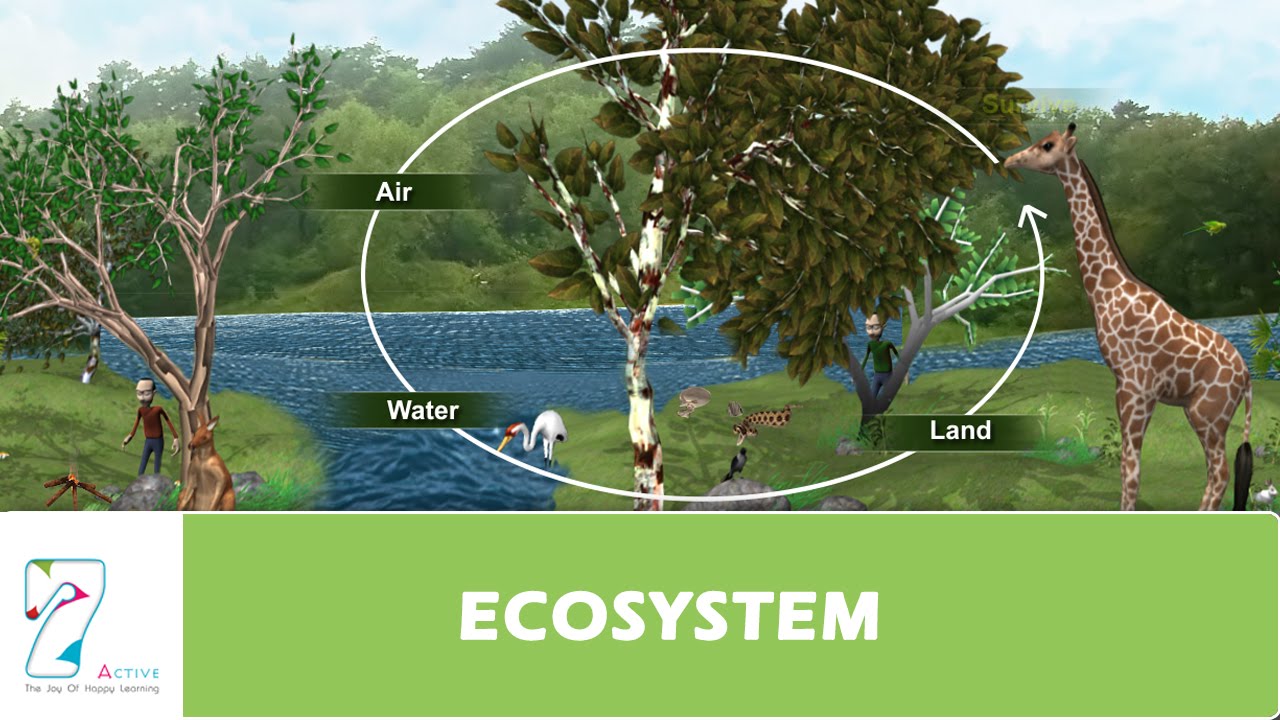 বাস্তুতন্ত্রের প্রকারভেদ
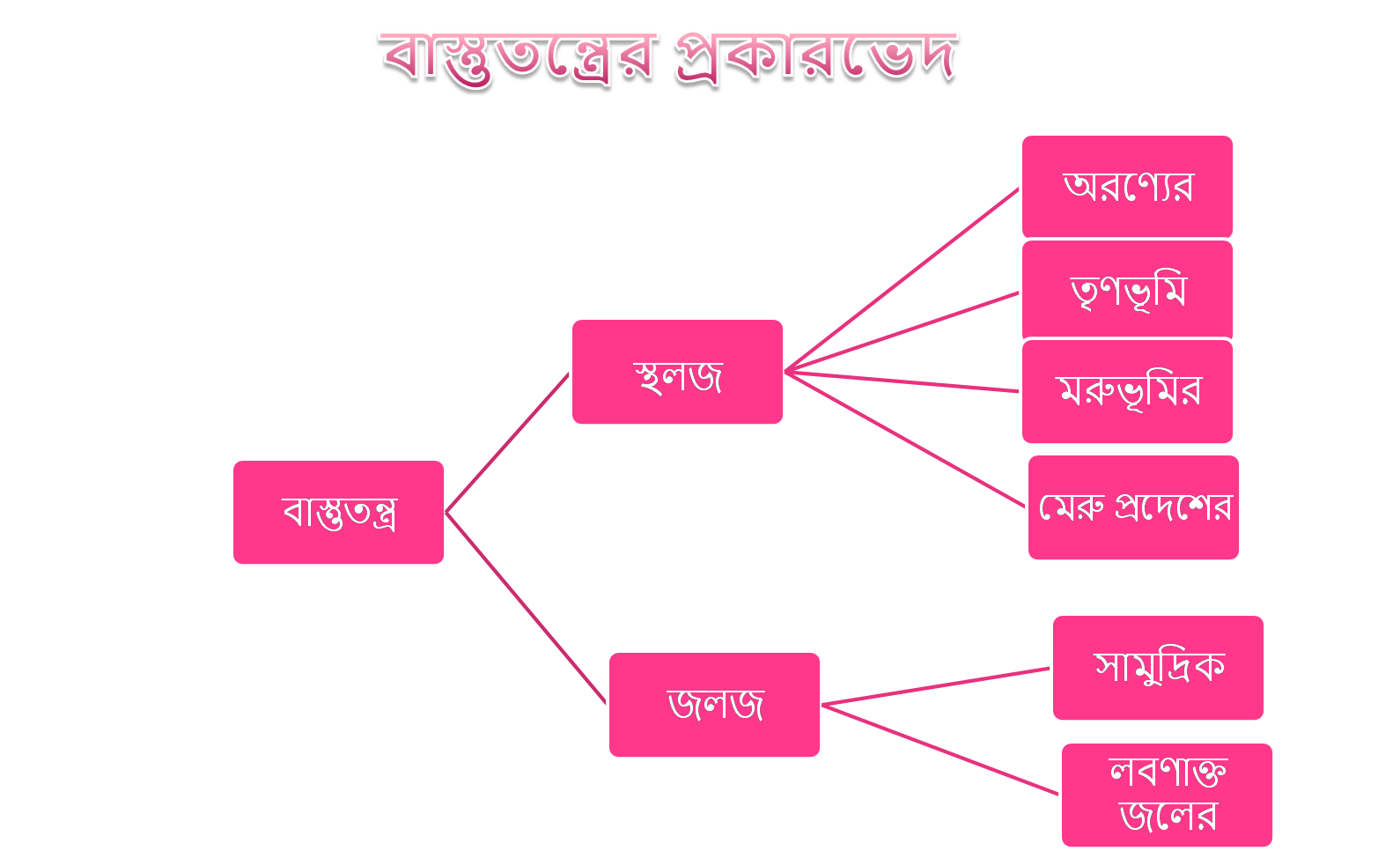 বায়োম
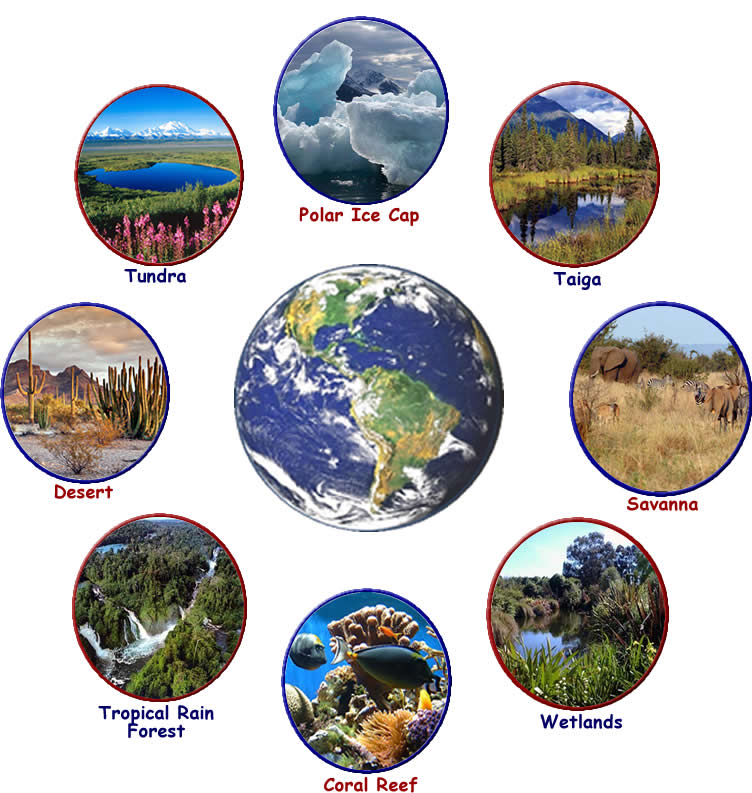 ইকোসিস্টেম যখন বৃহৎ এলাকাব্যাপী গড়ে উঠে তখন তাকে বায়োম বলে
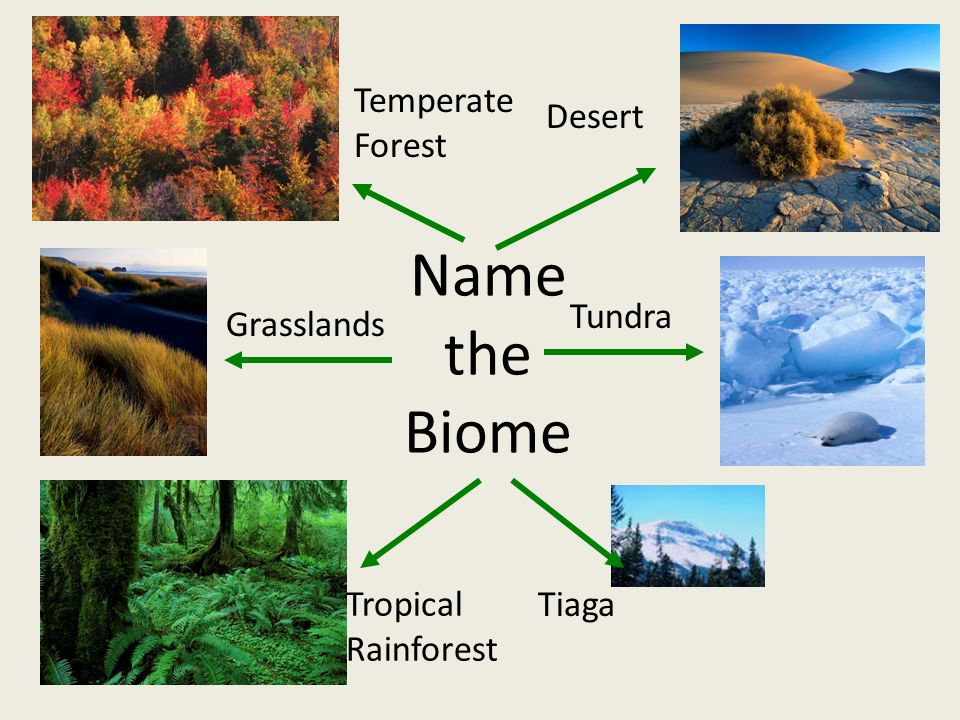 বায়োমের প্রকারভেদ
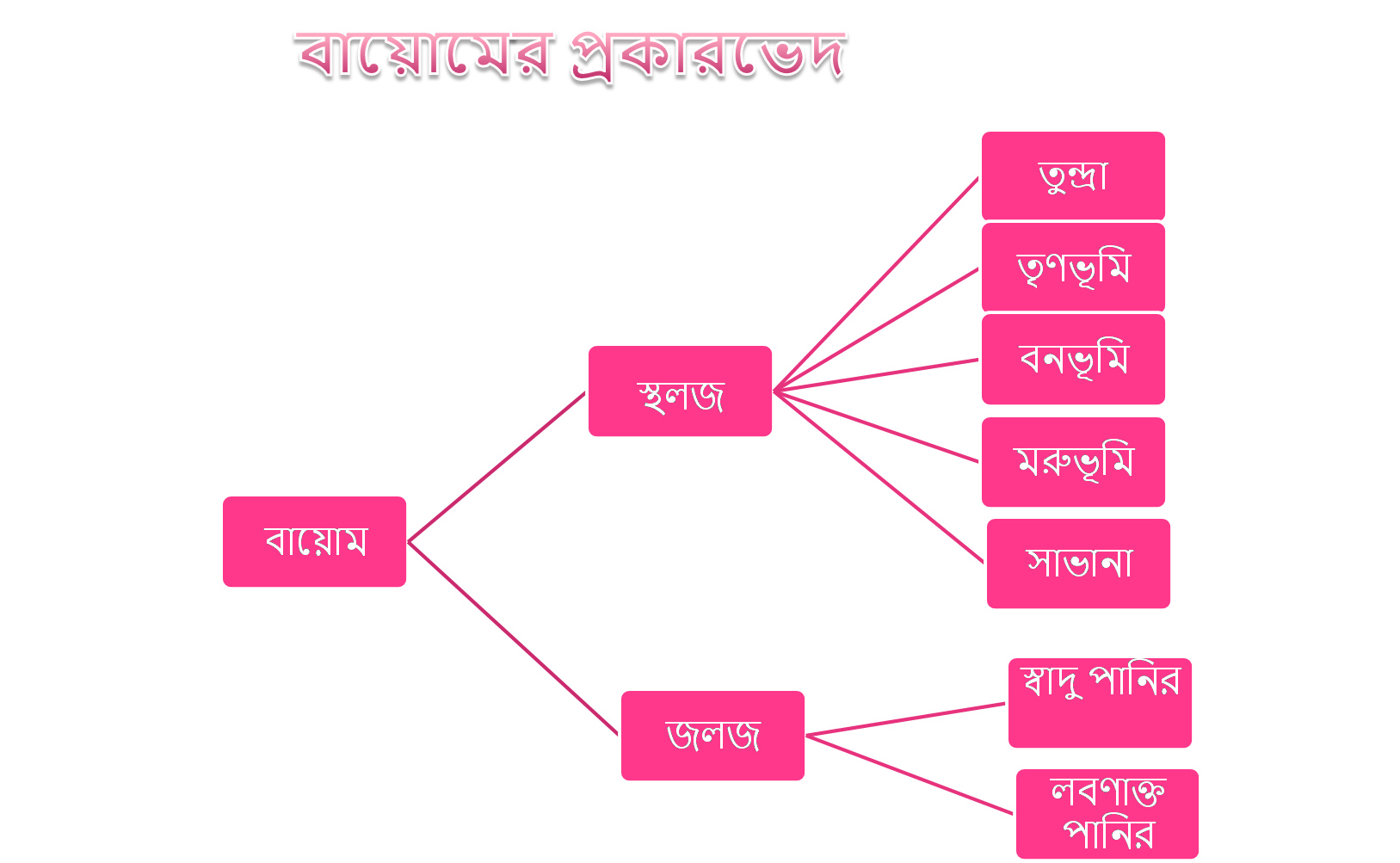 কাজ;  বিভিন্ন বায়োমের তুলনামূলক বৈশিষ্ট্য লিখো।
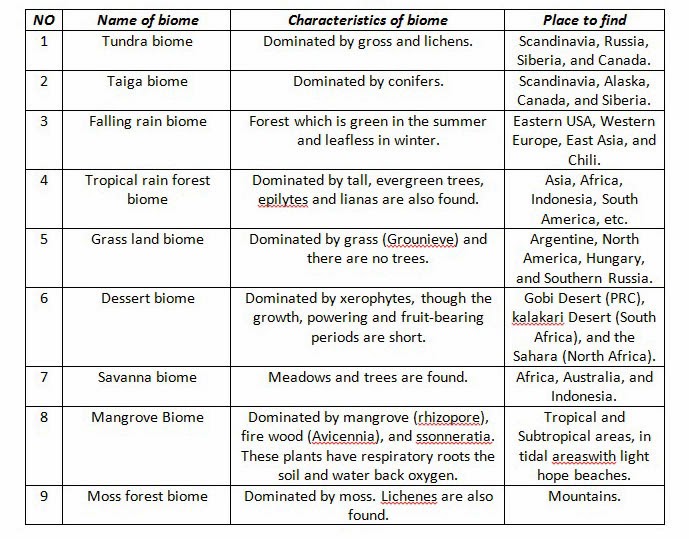 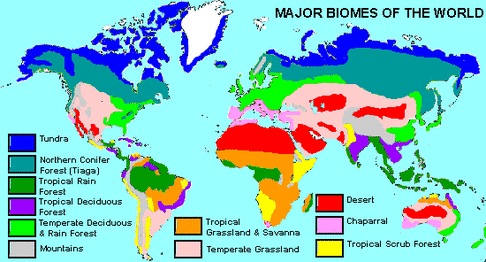 মূল্যায়ন
1|cyKz‡ii AwZ ÿz`ª cÖvYx¸‡jv Kx bv‡g       
     cwiwPZ? 
	K. dvB‡Uvcøv¼Ub 	L. Ry-cøv¼Ub 
	M. cÖwWDmvi 	N. c¨v¤úvm 

2|	wgVv cvwbi B‡Kvwm‡÷g †KvbwU? 
	K. mvMi 	L. gnvmvMi 
	M. DcmvMi 	N. b`x
3|	ev‡qv‡gi ˆewkó¨ n‡jvÑ 
	i. f‚-c„‡ôi GK-Z…Zxqvsk wb‡q ebf‚wg   
        ev‡qvg MwVZ nq 
	ii. µvšÍxq Z…Yf‚wg n‡jv mvfvbv ev‡qvg 
	iii. c„w_exi me‡P‡q eo ev‡qvg n‡jv 
        jeYv³ cvwbi ev‡qvg
	wb‡Pi †KvbwU mwVK? 
	K. i I ii 	L. i I iii 
	M. ii I iii 	N. i, ii I iii
K.  তৃণভূমির বায়োম কোন অঞ্চলে দেখা যায়  ?            1
 
 L.  ইকোসিস্টেম ও বায়োমের পার্থক্য তুলে ধর।             2
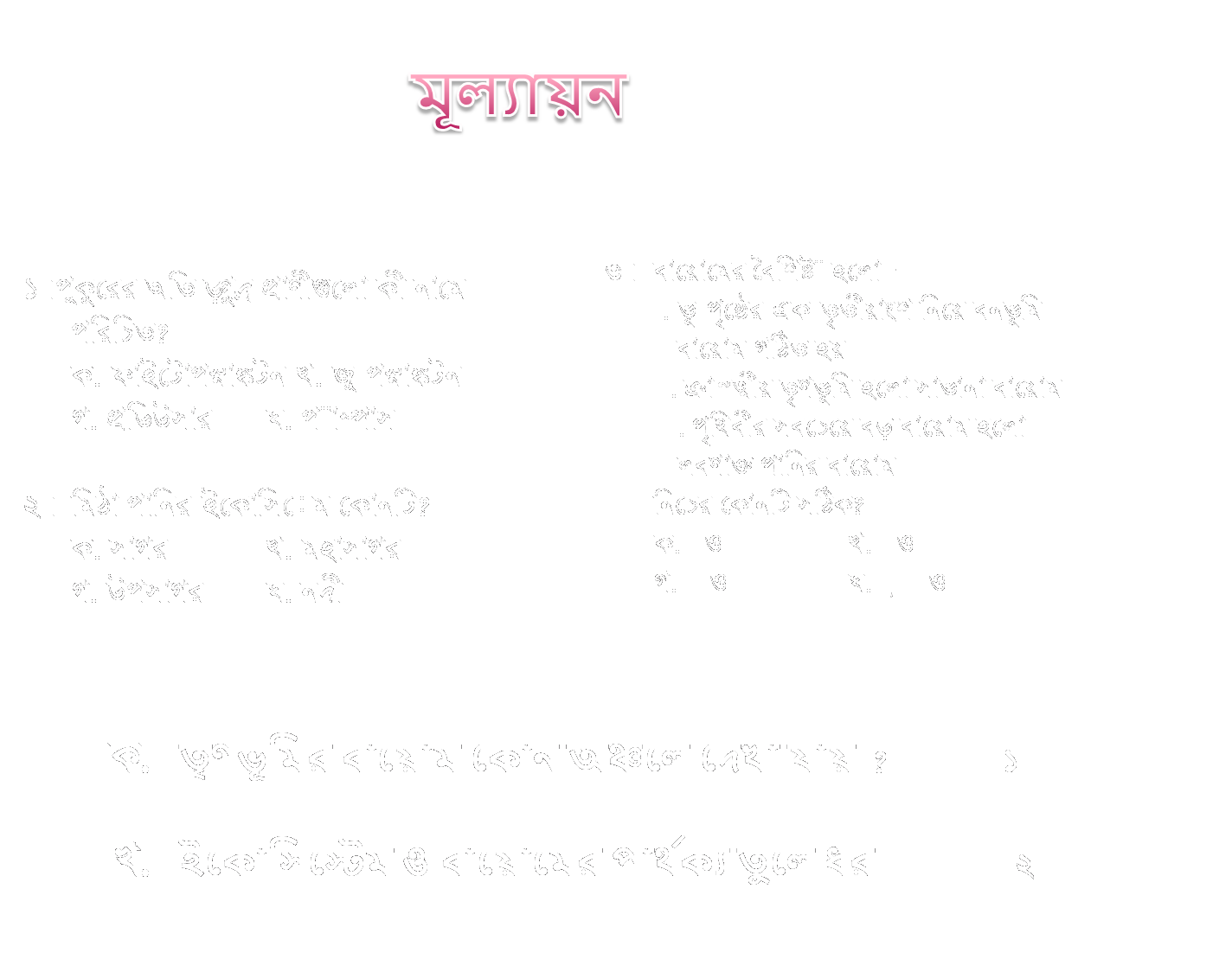 পাঠ-৪; বাংলাদেশের বায়োম
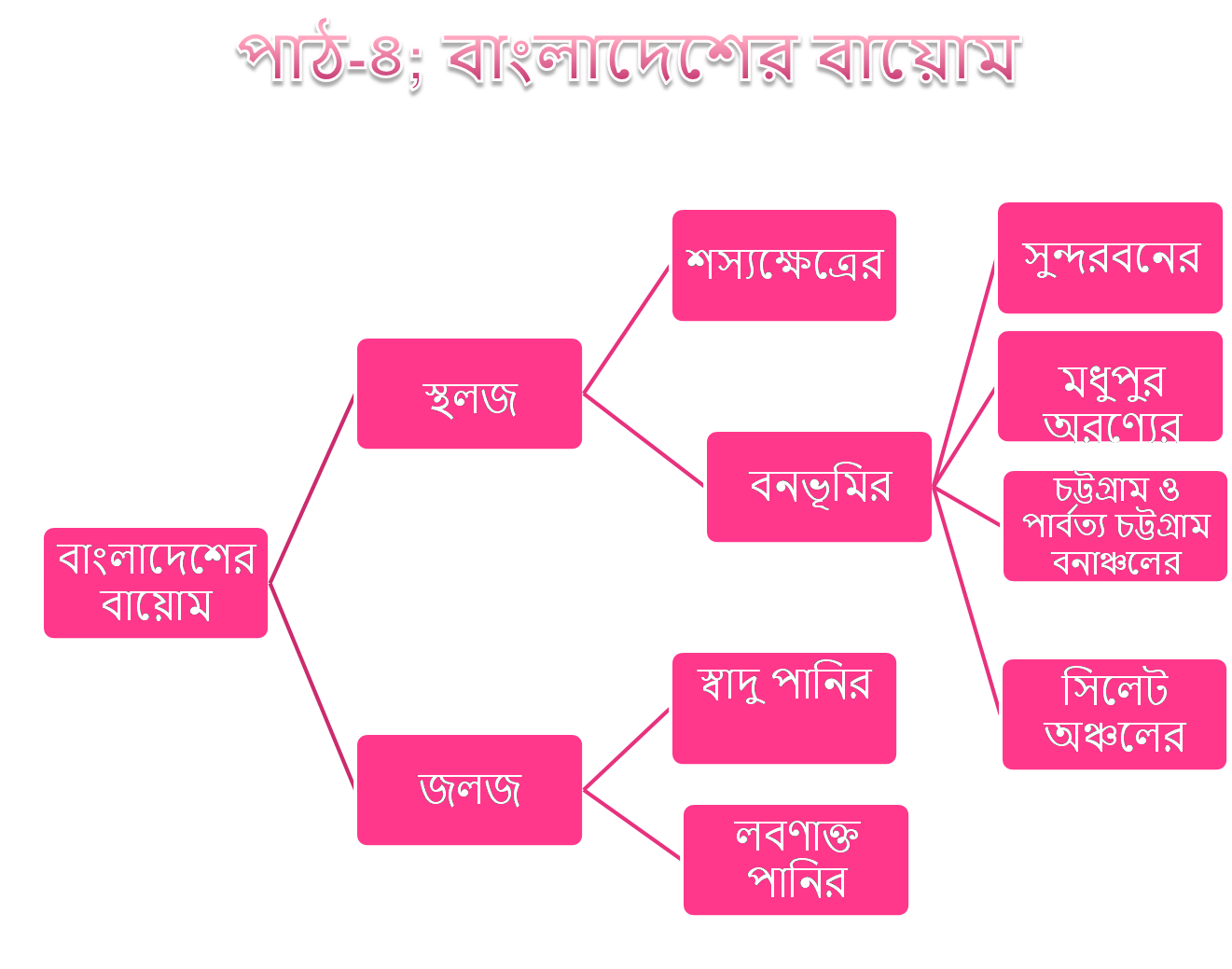 লবনাক্ততার ভিত্তিতে সুন্দরবন
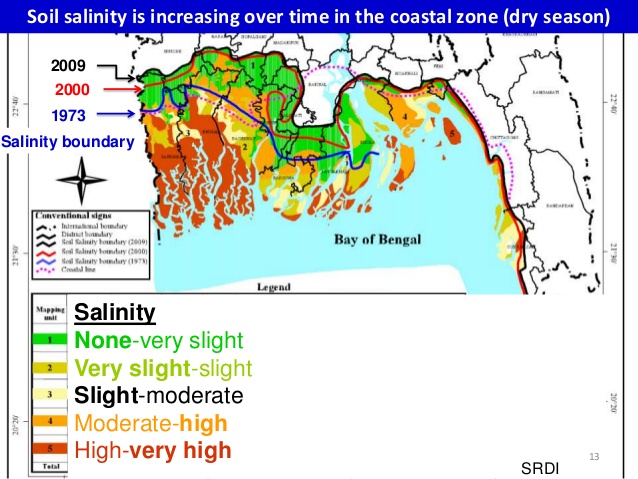 কাজ; বাংলাদেশের বায়োমের তুলনামূলক বৈশিষ্ট্য লিখো।
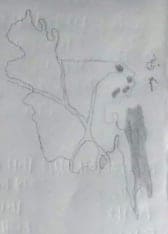 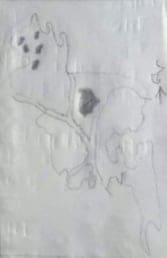 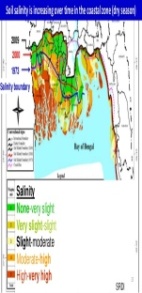 মূল্যায়ন
১|	evsjv‡`‡ki RjR ev‡qvg †`L‡Z 
     n‡j †Zvgv‡K †h‡Z n‡eÑ 
     i. †MvcvjM‡Ä 	ii. wK‡kviM‡Ä 
	iii. gv`vixcy‡i 

	wb‡Pi †KvbwU mwVK? 
	K. i I ii 	L. i I iii 
	M. ii I iii 	N. i, ii I iii
২। wewcGwUwm ¯‹zj GÛ K‡j‡Ri wKQz QvÎ বায়োমের Dci cÖwZ‡e`b     
      wjLvi Kv‡R 1g av‡c †`‡ki cwðg DcK‚‡j hvq, 2q av‡c hvq  
      iscyi I gaycyi Ges 3q av‡c Zviv cve©Z¨ PÆMÖvg cwi`k©b K‡i| 
	
    K. তৃণভূমির বায়োম কোন অঞ্চলে দেখা যায়  ? 	                                   1
	L. ইকোসিস্টেম ও বায়োমের পার্থক্য তুলে ধর। 	                                   2
	M. QvÎiv 1g av‡c †h ai‡Yi বায়োম †`L‡Z †c‡jv Zv e¨vL¨v Ki| 	     3
	N. wkÿv_©x‡`i 2q I 3q av‡c cwi`k©bK…Z বায়োমের  ˆemv`„k¨ Zz‡j ai|      ৪
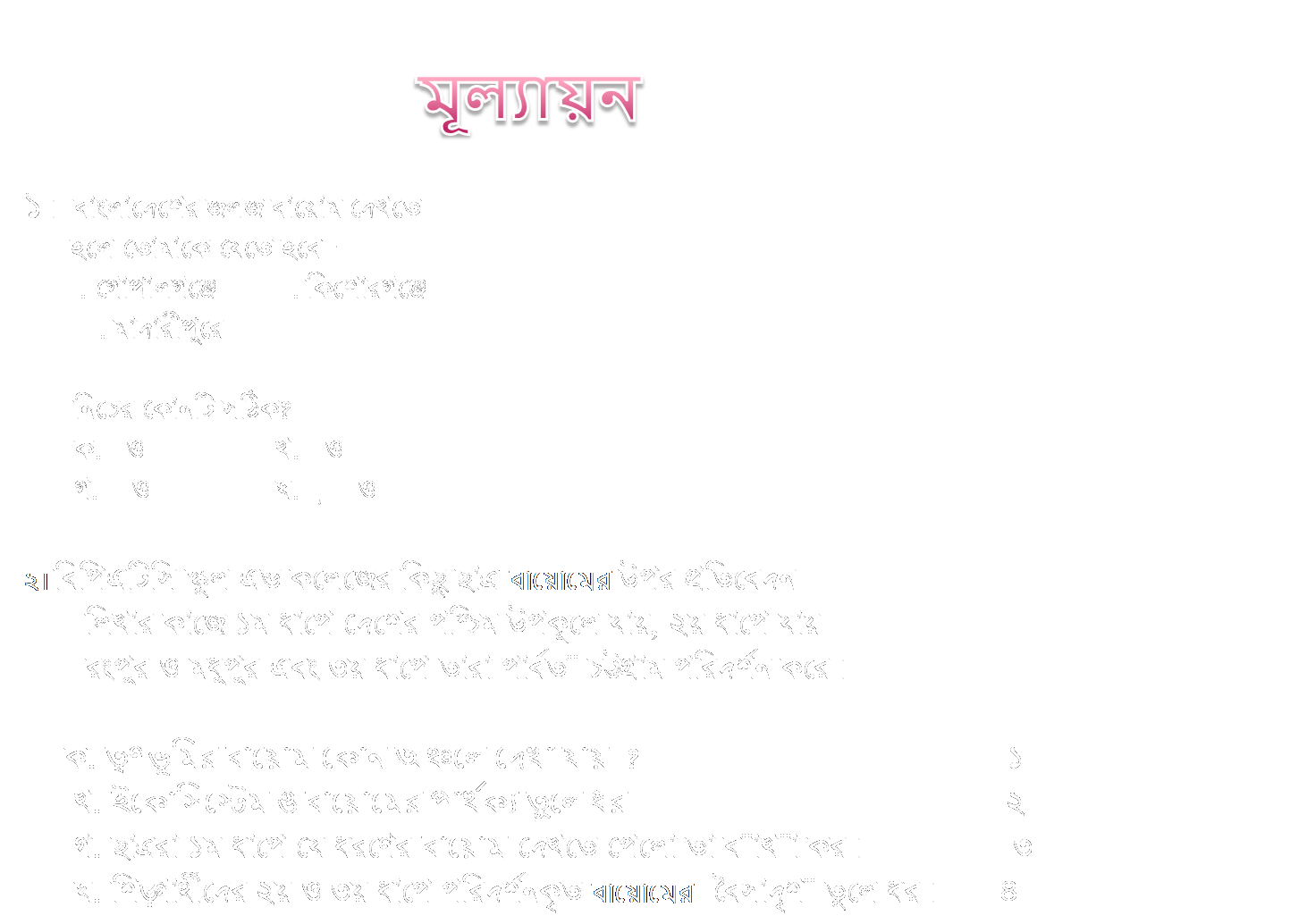 পাঠ-৫; পরিবেশের ভারসাম্যে কার্বন ও নাইট্রোজেন চক্র
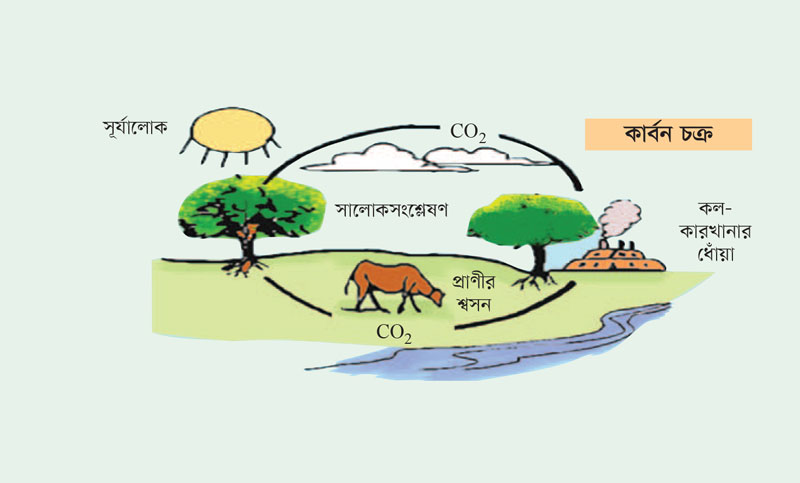 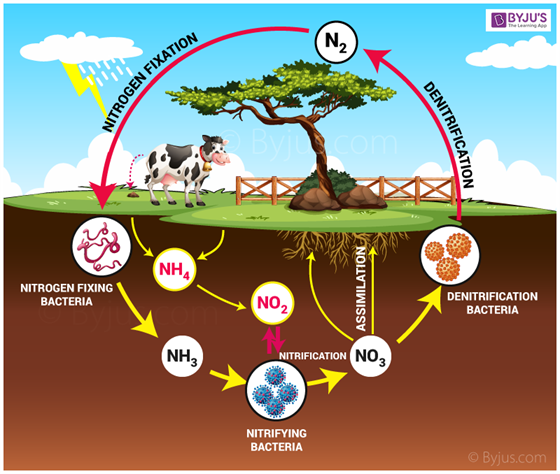 কার্বন ও নাইট্রোজেন চক্র
যে প্রক্রিয়ায় প্রকৃতির কার্বন 

পরিবেশ থেকে জীবদেহে এবং 

জীবদেহ থেকে পরিবেশে আবর্তিত 

হয়ে প্রকৃতির কার্বনের সমতা 

বজায় রাখে তাকে কার্বন চক্র বলে।
যে প্রক্রিয়ায় প্রকৃতির নাইট্রোজেন 

পরিবেশ থেকে জীবদেহে এবং 

জীবদেহ থেকে পরিবেশে আবর্তিত 

হয়ে প্রকৃতির নাইট্রোজেনের সমতা 

বজায় রাখে তাকে নাইট্রোজেন চক্র
 
বলে।
কার্বন  চক্র
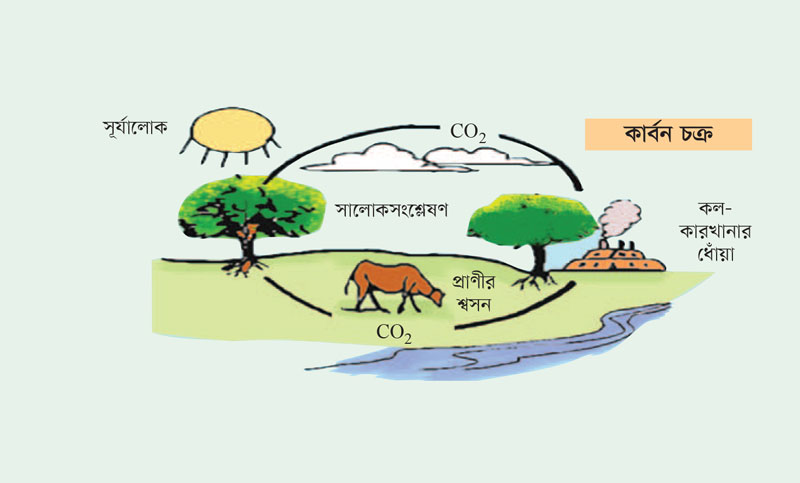 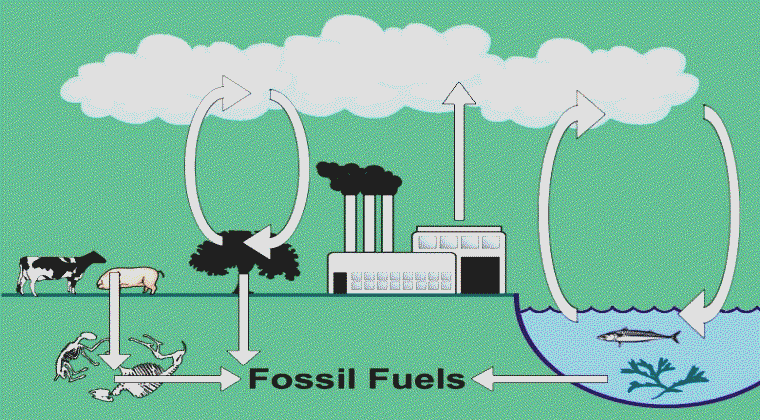 কার্বন  চক্র
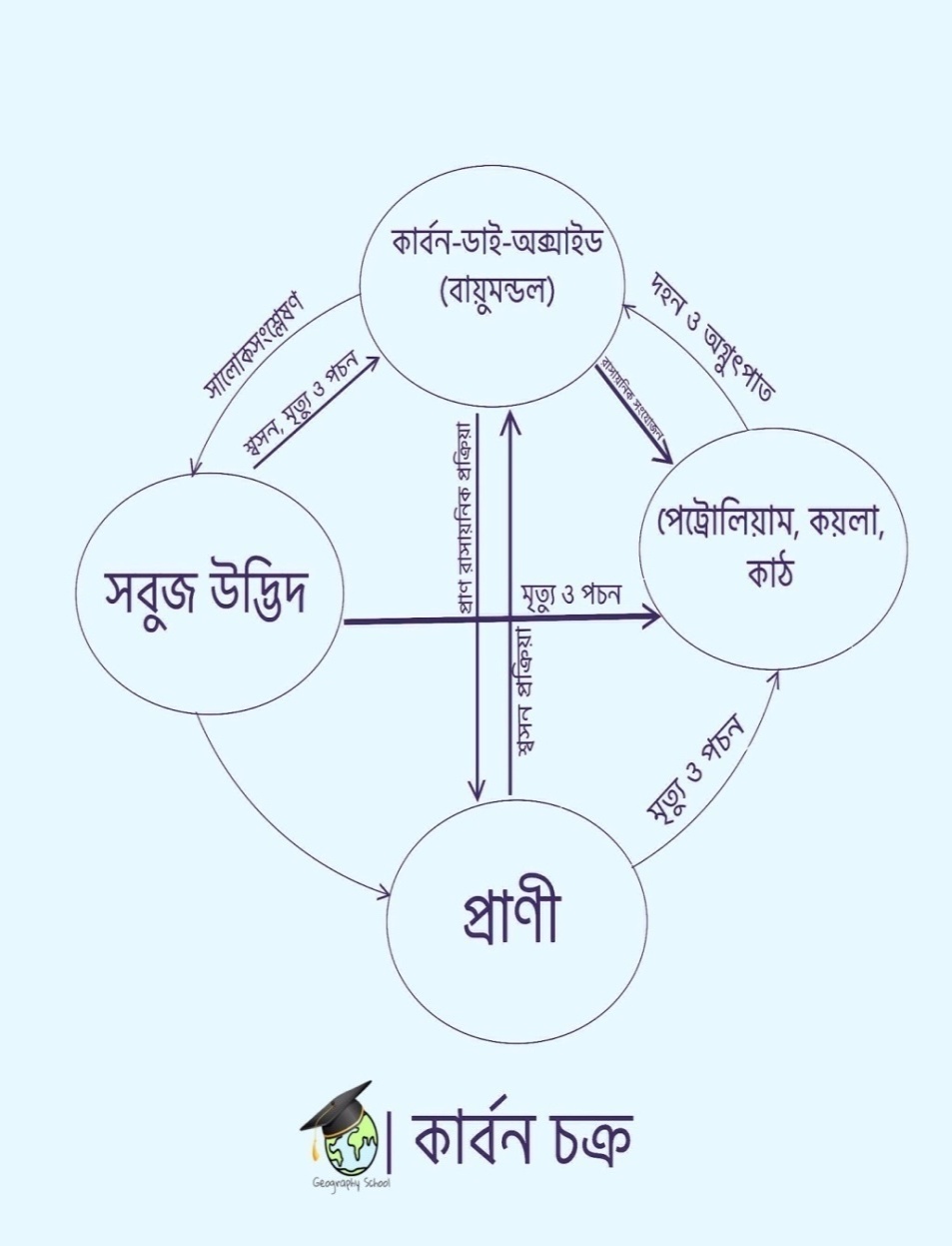 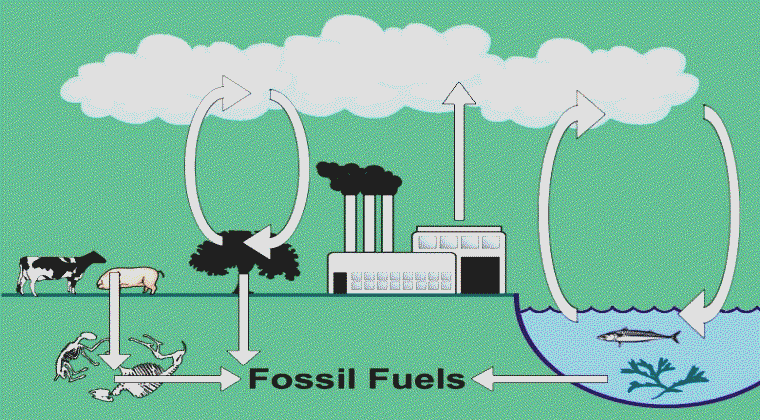 নাইট্রোজেন চক্র
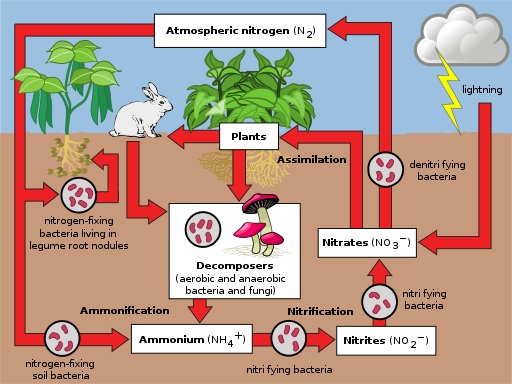 নাইট্রোজেন চক্র
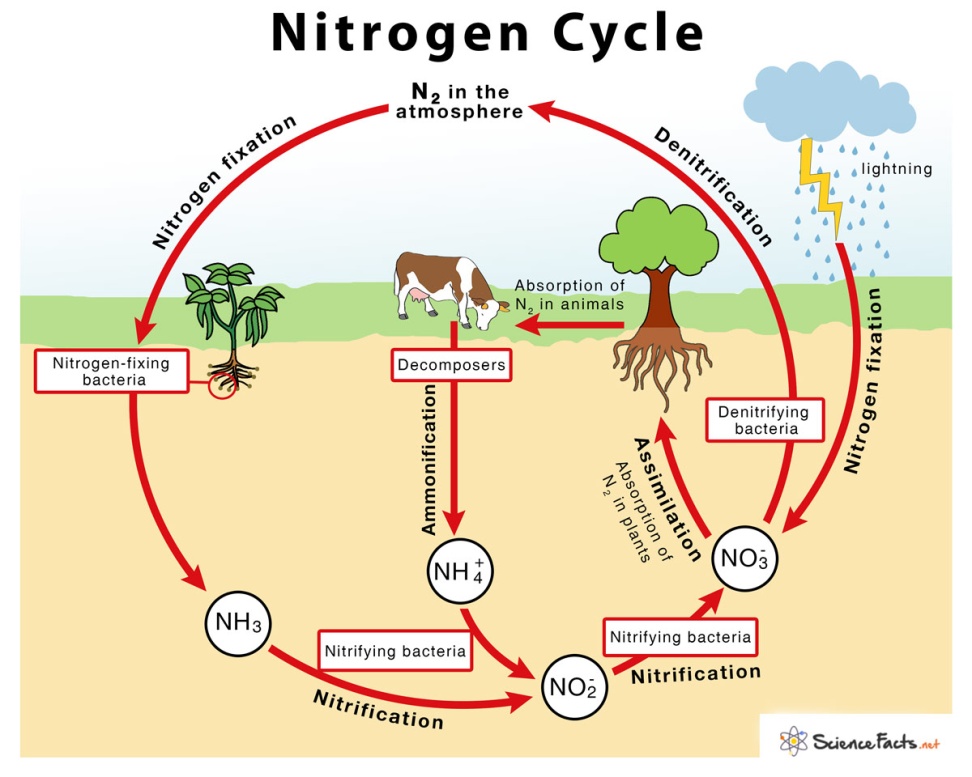 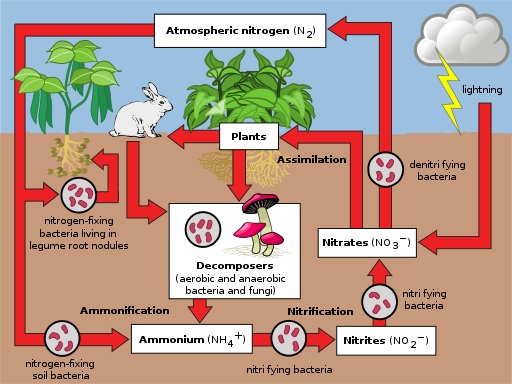 কার্বন ও নাইট্রোজেন চক্র
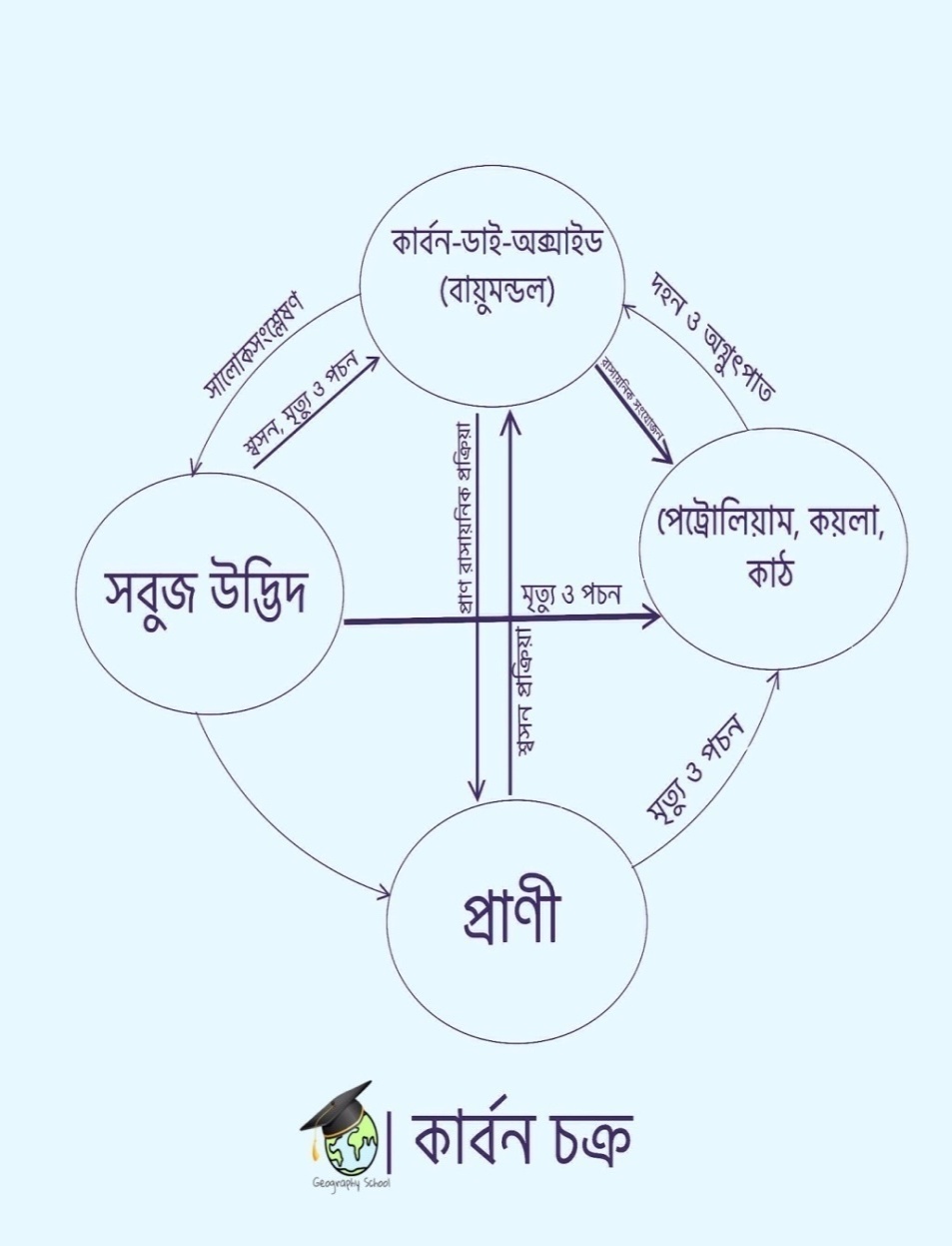 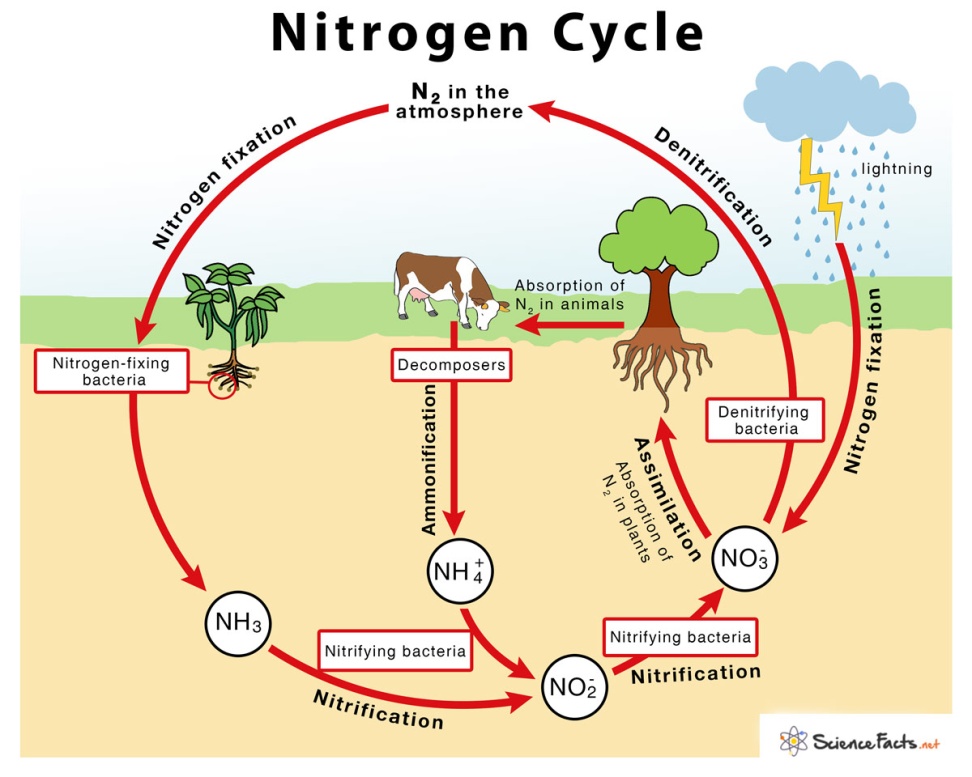 কার্বন চক্র                          নাইট্রোজেন চক্র
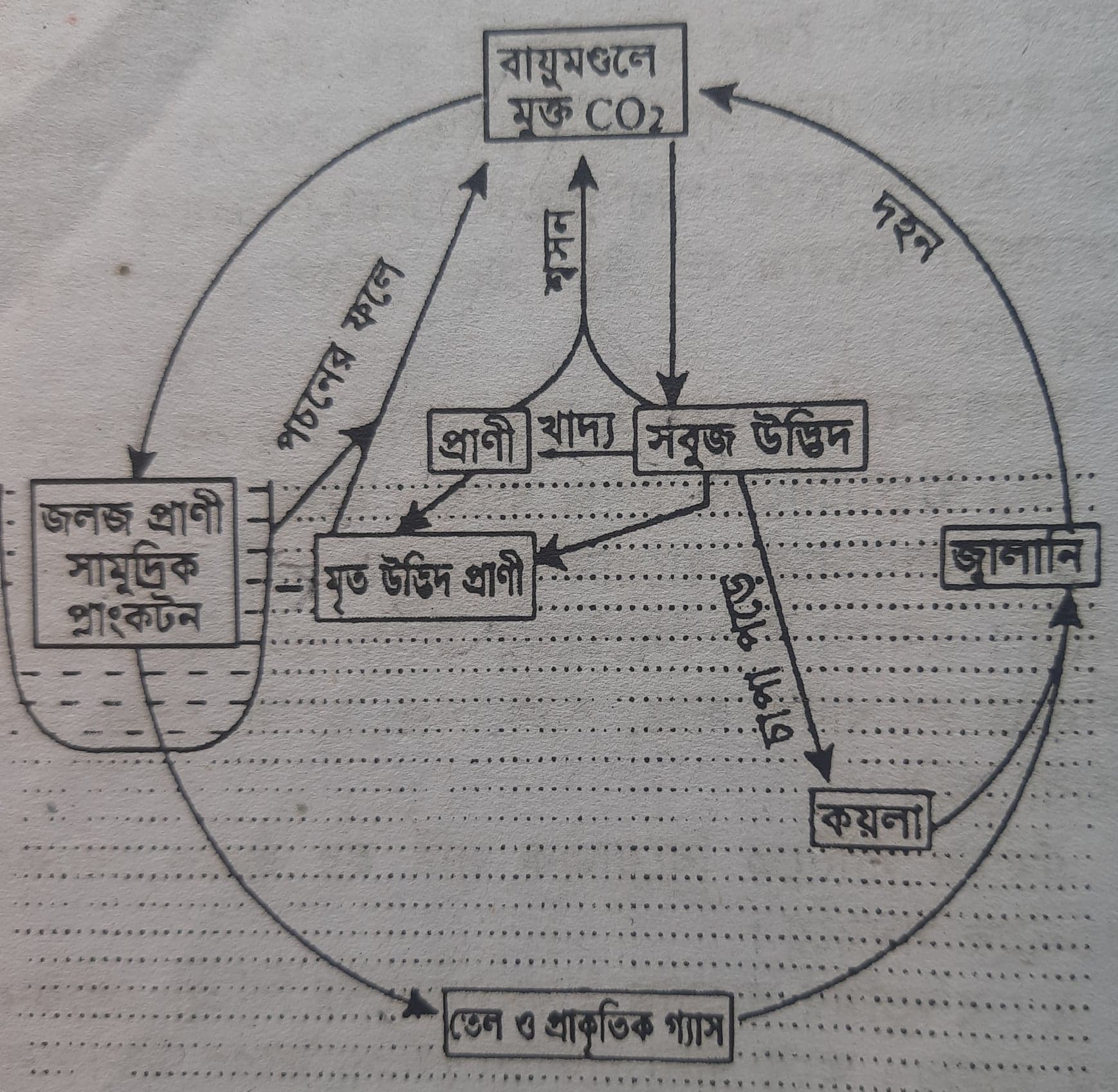 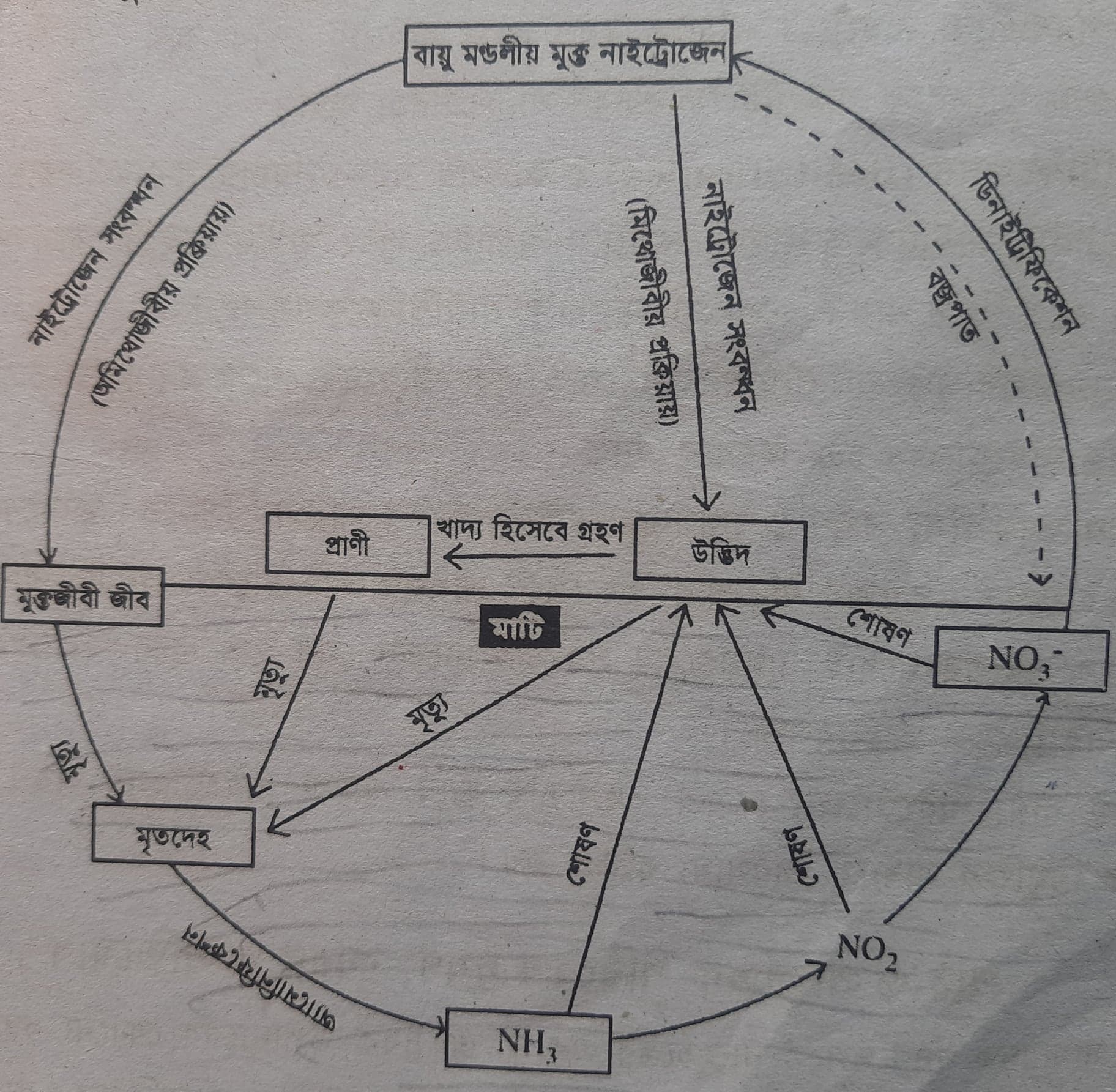 কাজ


                   পরিবেশের ভারসাম্যে কার্বন  ও নাইট্রোজেন 
                            
                                    চক্রের গুরুত্ব বিশ্লেষণ করো।
মূল্যায়ন
১|	Dw™¢` wK AvKv‡i bvB‡Uªv‡Rb MÖnY K‡i? 
	
     K. M¨vm AvKv‡i 	L. A¨vwmW AvKv‡i 
	  M. jeY AvKv‡i 	N. †Kv‡bvwUB bq
2| c„w_ex‡Z Kve©‡bi e„nËg fvÛvi †KvbwU? 
	  K. cvnvo     	L. evqygÐj 
	  M. mgy`ª 	    N. RxegÐj
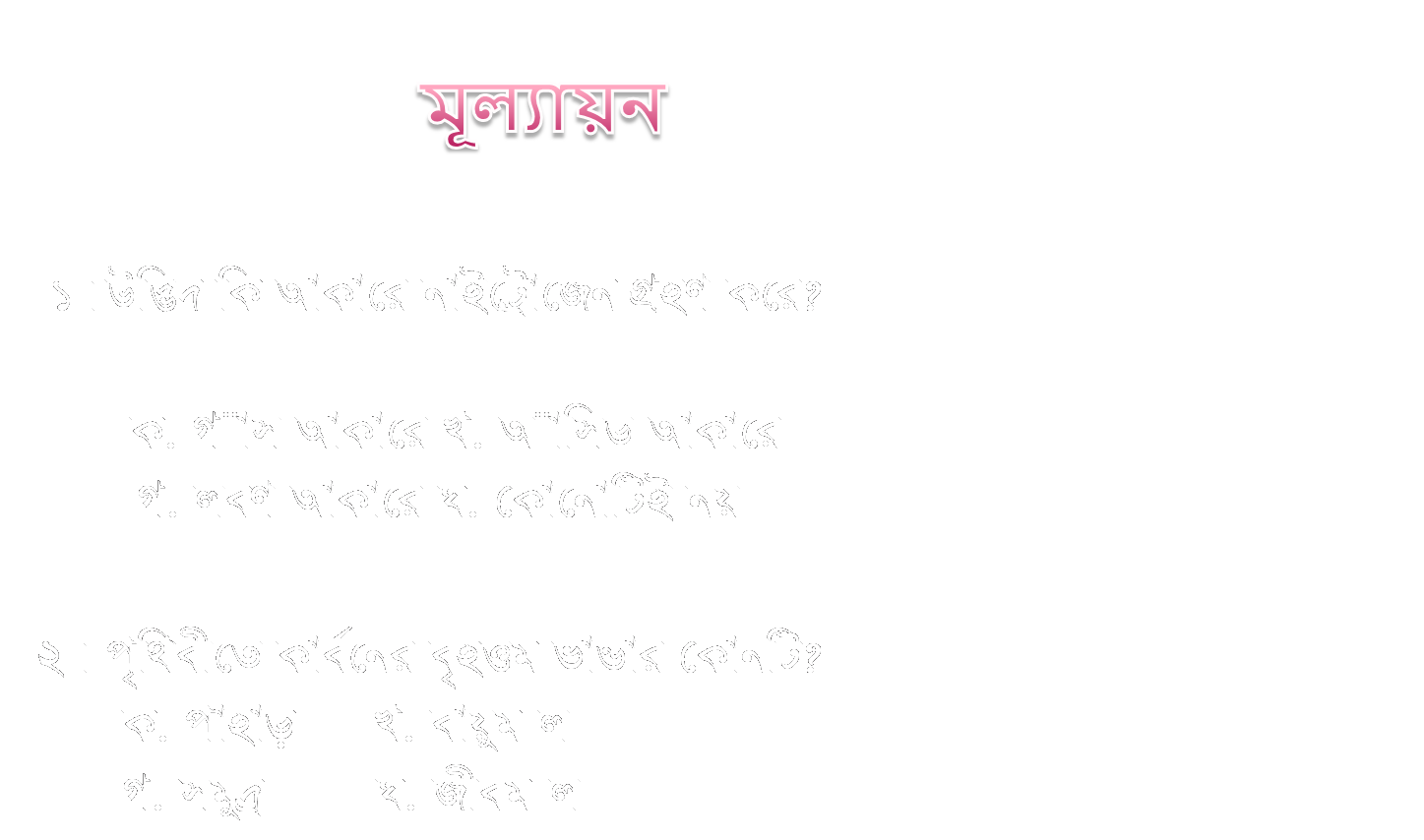 মূল্যায়ন
মানুষের প্রশ্বাসের সাথে যে যৌগিক পদার্থ নির্গত হয় সেটির প্রধান মৌল হল X, 

‘দিনা’ জানালো X কিভাবে বায়ু থেকে মাটিতে এবং মাটি থেকে পুনরায় 

বায়ুমন্ডলে আবর্তিত হয় তা একাদশ শ্রেণীর প্রাকৃতিক ভূগোলে বর্ণিত আছে । 

‘রিতা’ জানালো বইটিতে আরও একটি গ্যাসের আবর্তন বিশদভাবে আলোচনা 

হয়েছে যেটি প্রোটিন গঠনে্র প্রধানতম মৌল।
ক। অ্যামোনিফিকেশন কী?                                                                            ১

খ। কিভাবে ডিনাইট্রিফিকেশন হয়?                                                                 ২
 
গ। ‘দিনা’র ইঙ্গিতক্কৃত আবর্তনটি চিত্রে দেখাও ।                                              ৩

ঘ। উদ্দীপকে ইঙ্গিতকৃত বিষয়গুলো পরিবেশের ভারসাম্যে কিভাবে ভূমিকা 

      রাখে তা তুলনামূলক বিশ্লেষণ করো।                                                          ৪
পাঠ-৬; পরিবেশ দূষণ
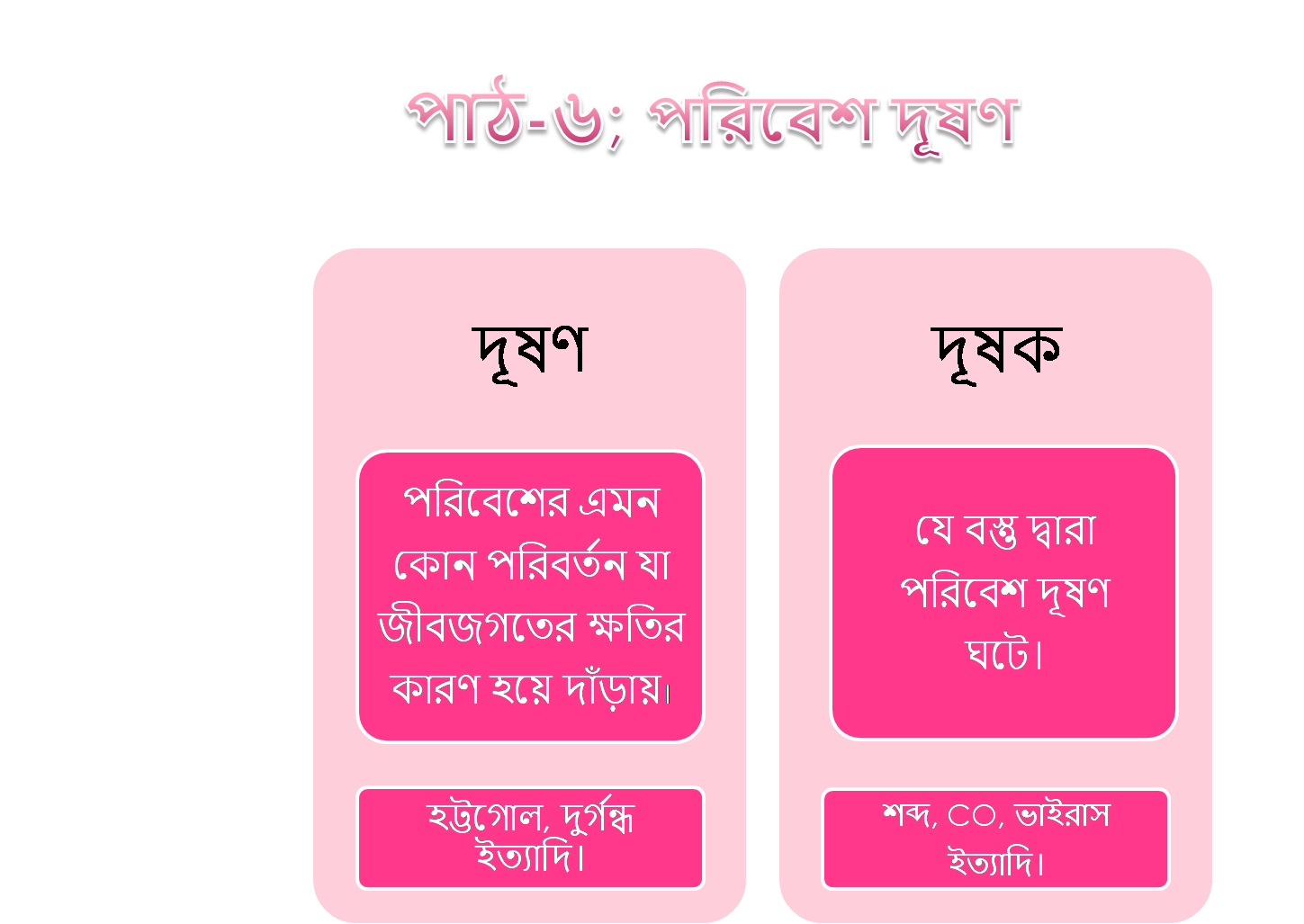 দূষকের প্রকারভেদ
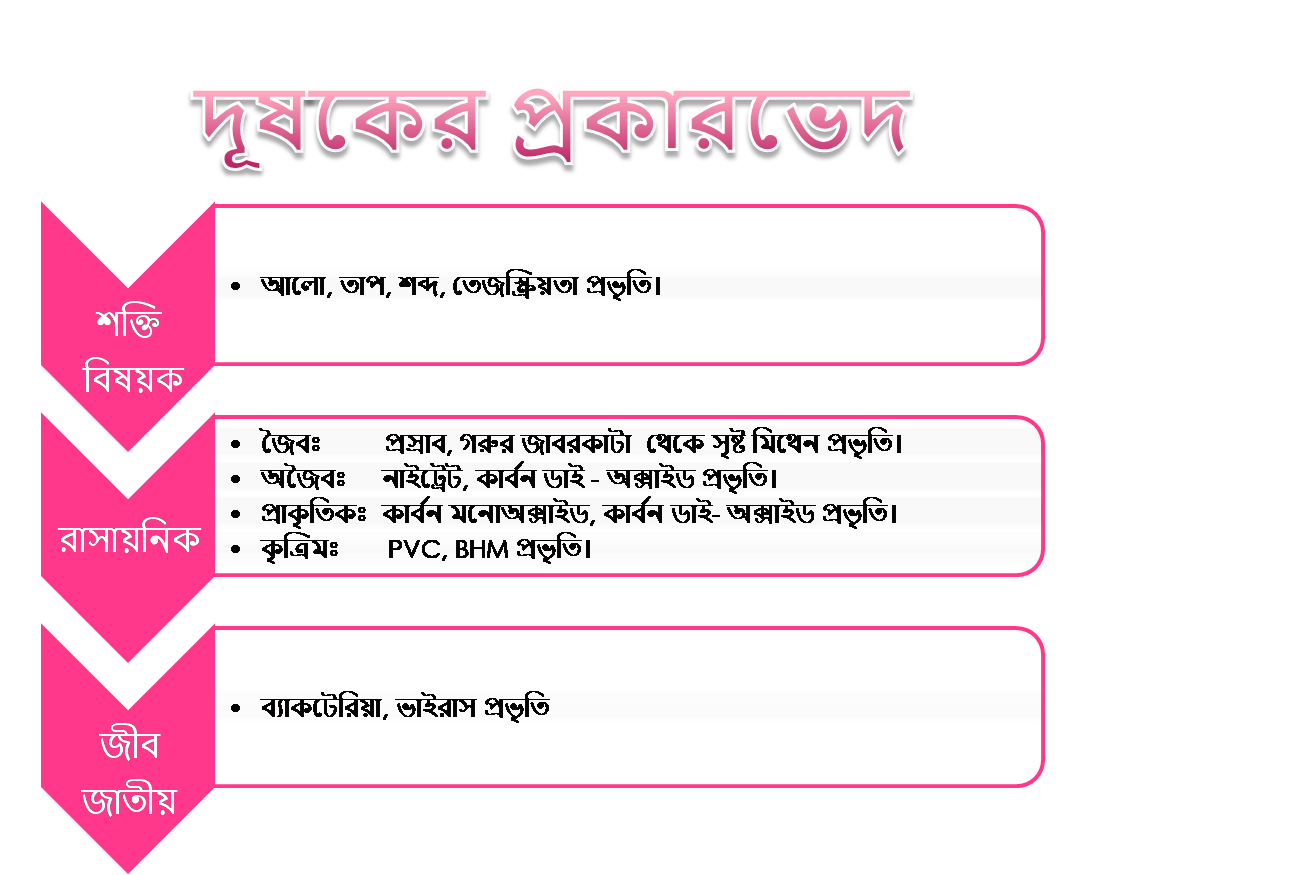 দূষণের কারণ
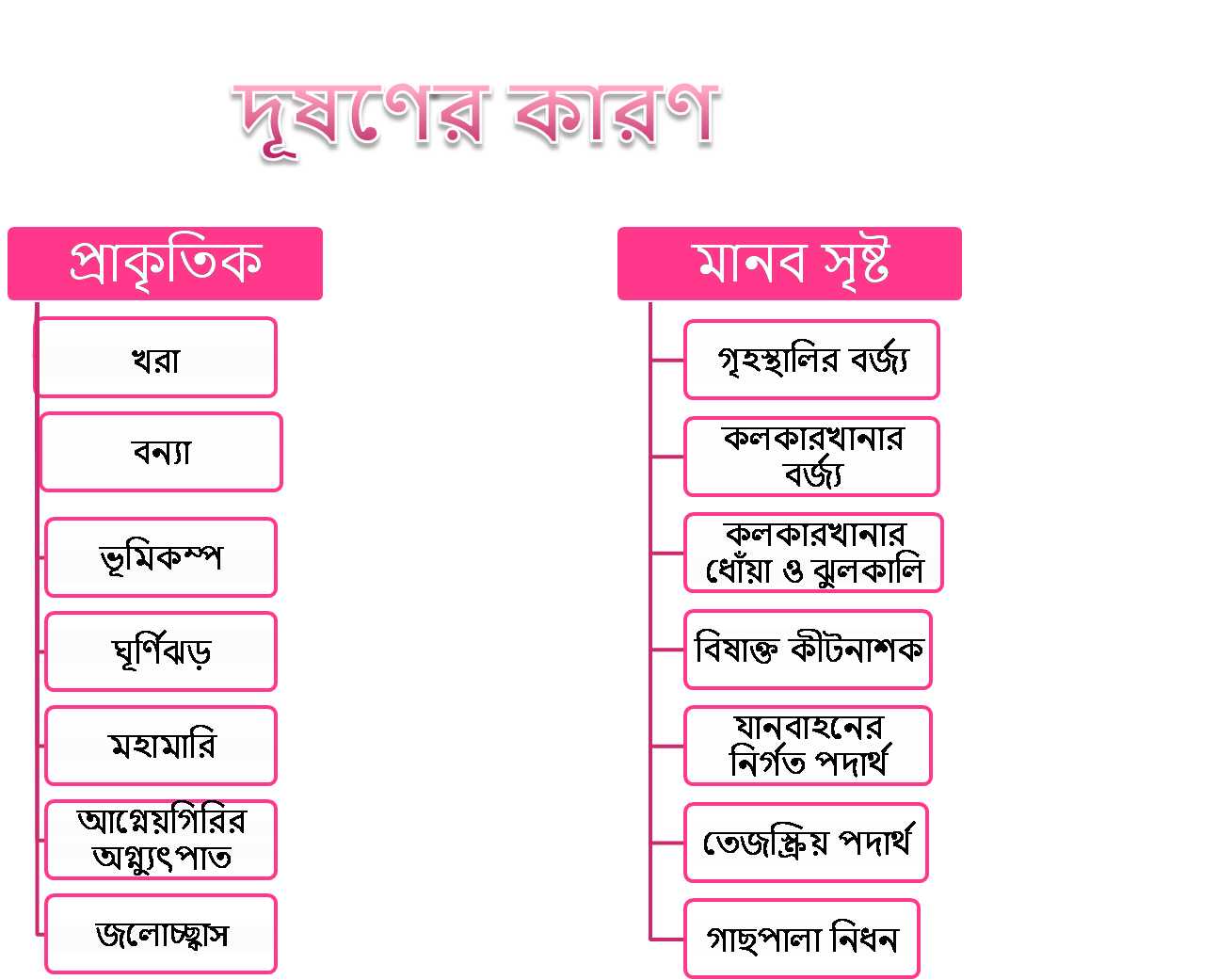 কাজ


   পরিবেশ দূষণ নিয়ন্ত্রণের উপায় বর্ণনা কর। তোমার 
      
      এলাকার পরিবেশ কি পরিচ্ছন্ন/ দূষিত? কীভাবে 

      পরিচ্ছন্ন ড়াখা সম্ভব হচ্ছে / দূষিত হলে কারণ এবং    

      নিয়ন্ত্রণের উপায় বিশ্লেষণ কর।
মূল্যায়ন
wb‡Pi wPÎwU লক্ষ্য K‡i cÖkœ¸‡jvi DËi `vI
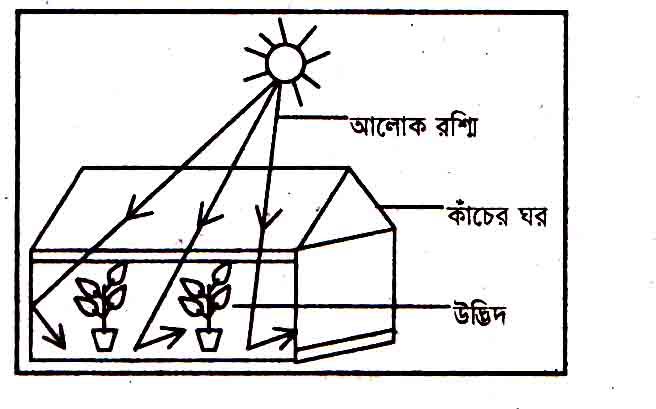 K. দূষক  Kx?	                                                                        1
	L. UxKv wjLt দূষণ ও মানুষ| 	                                                      2
	M. DwÏc‡K Bw½ZK…Z NiwU Zvc e„w×‡Z wKiƒc f~wgKv iv‡L? e¨vL¨v Ki|     ৩
	N. D³ N‡ii cÖwZwµqvi cÖfve তোমার মাতৃভূমির আলোকে Av‡jvPbv Ki| ৪
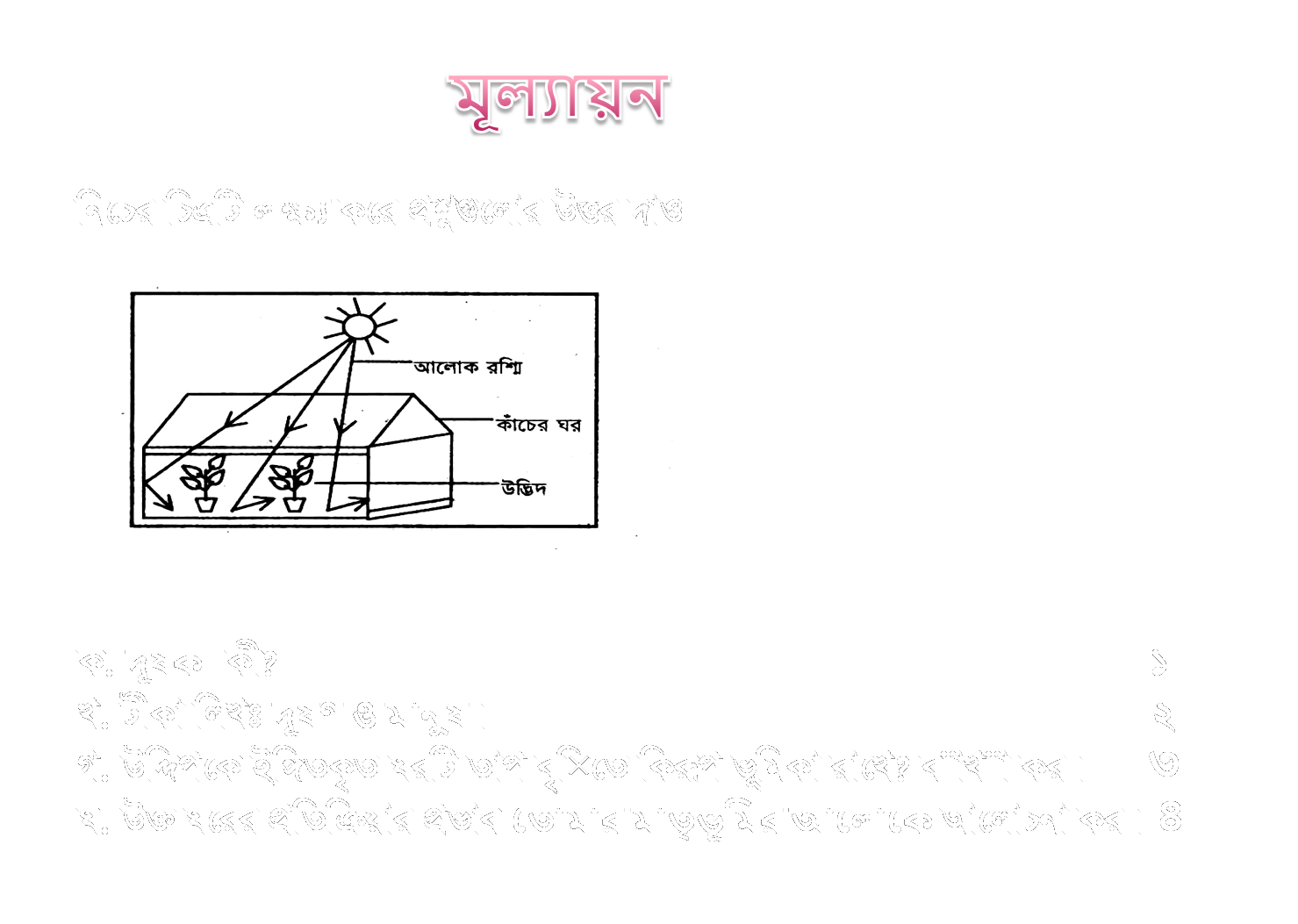 ধন্যবাদ
মাদককে না বলি।
ভয়াবহতা রোধ করি।